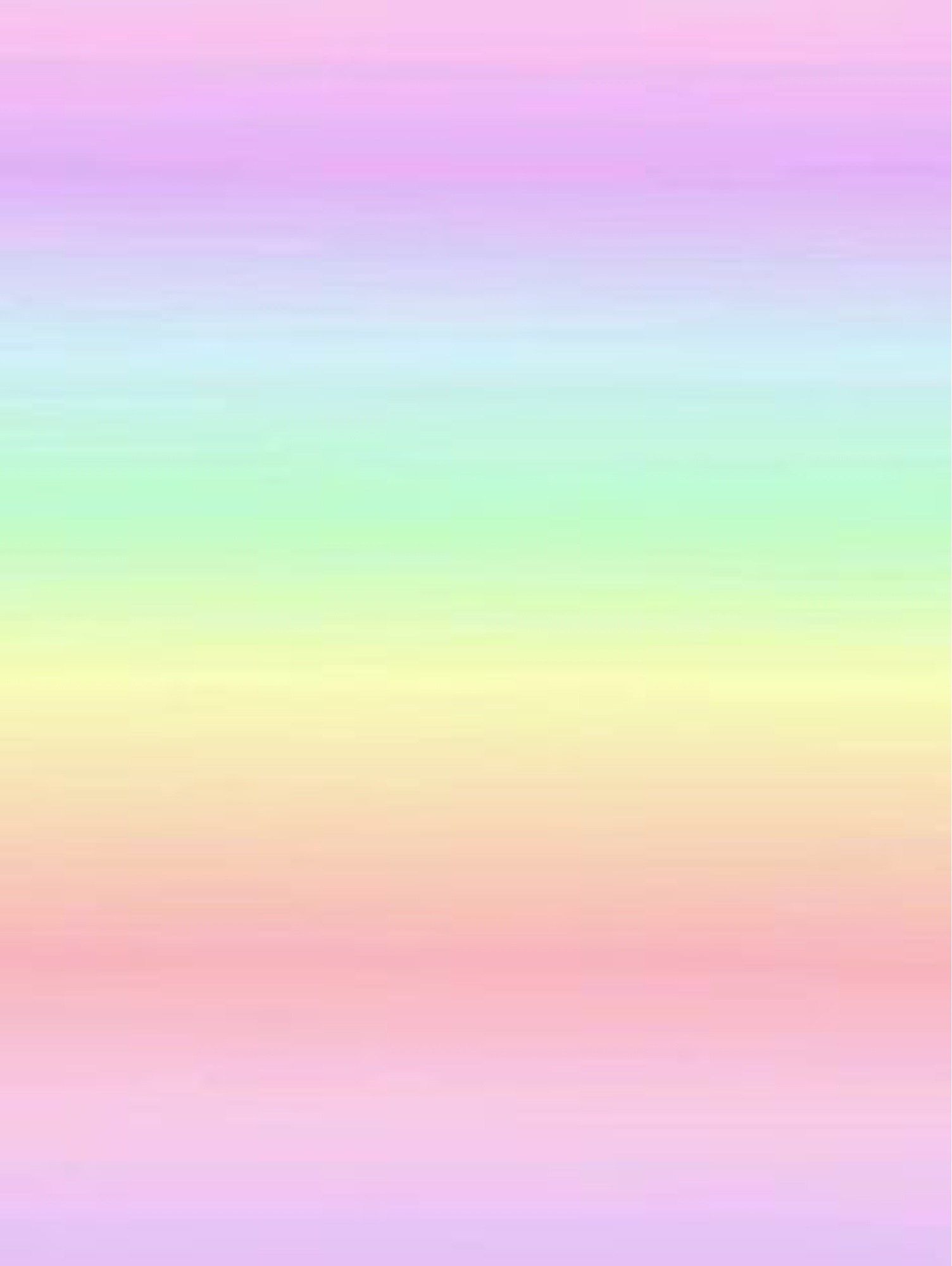 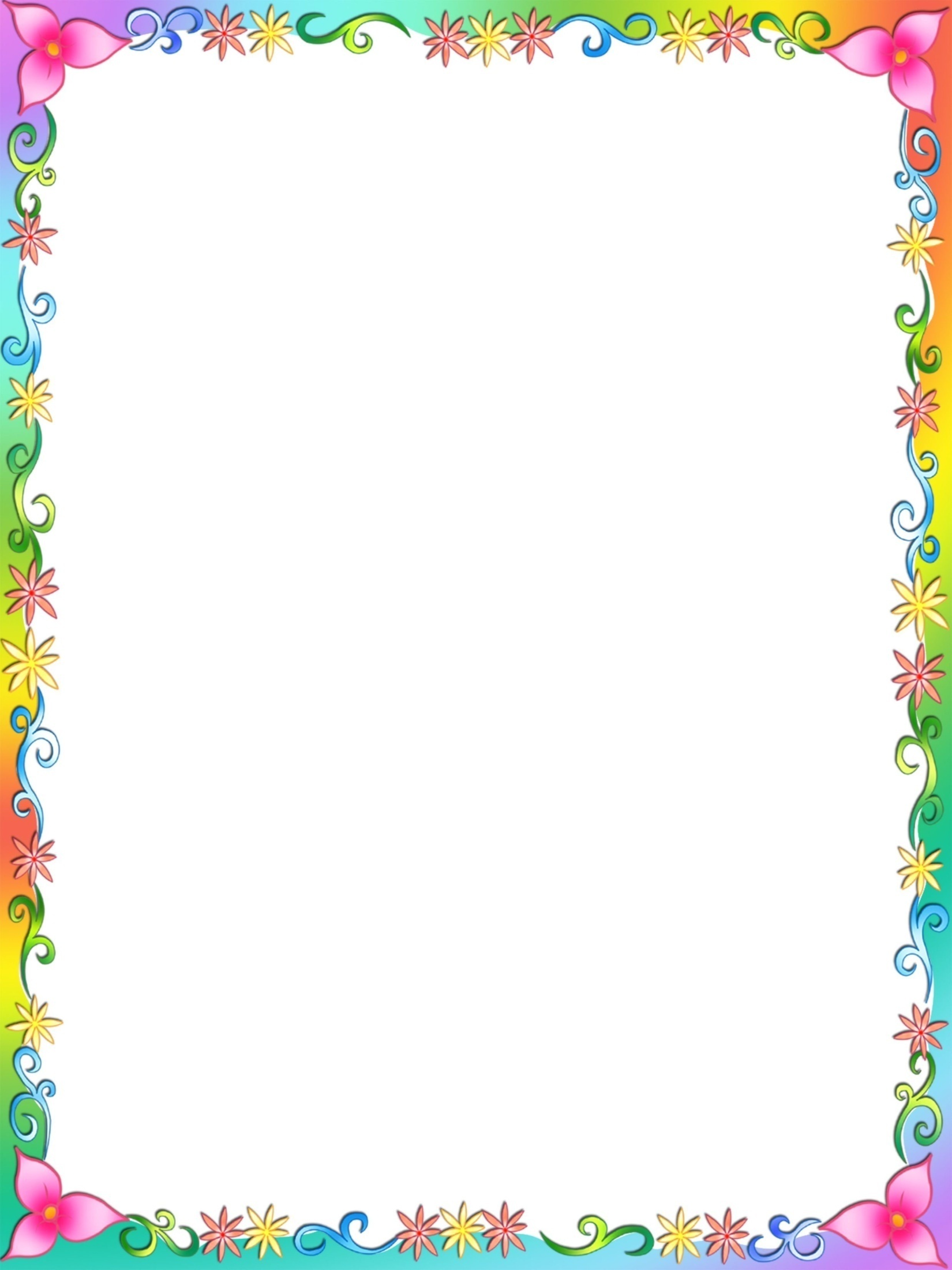 Муниципальное дошкольное образовательное учреждение «Детский сад №192».
Паспорт
РППС
младшей группы
«Солнышко»
на 2021 – 2022г
Выполнили воспитатели:
Кондратьева О.А.
Жарова С.А.
Ярославль 2021
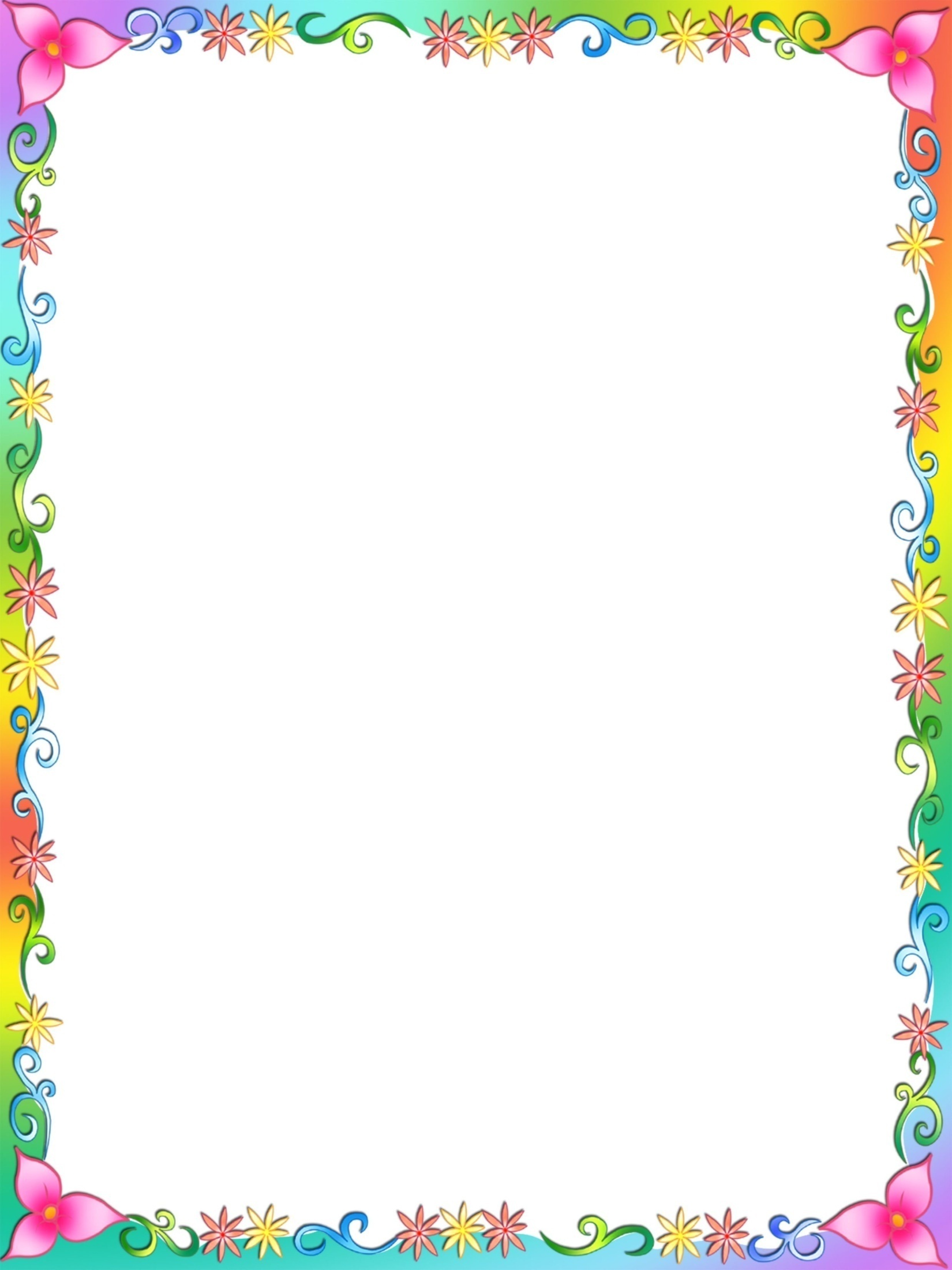 С детьми работают
Жарова Светлана Александровна
воспитатель высшей категории
Кондратьева Оксана Александровна
воспитатель
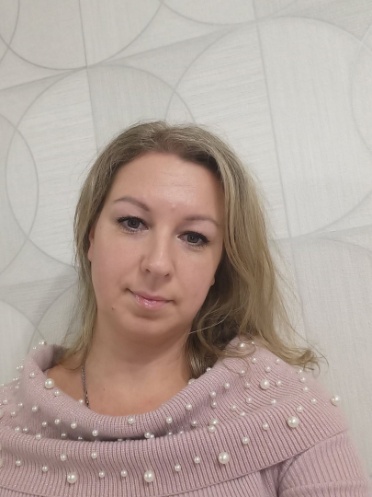 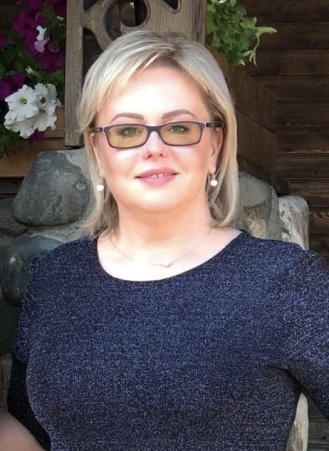 Леонтьева Полина Антоновна
младший воспитатель
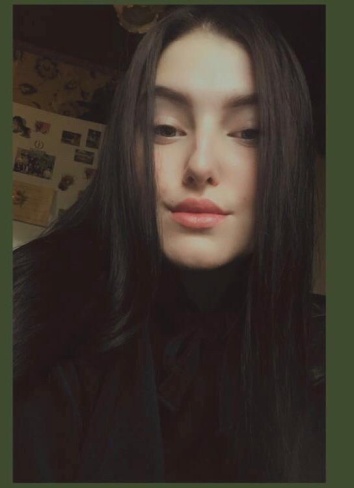 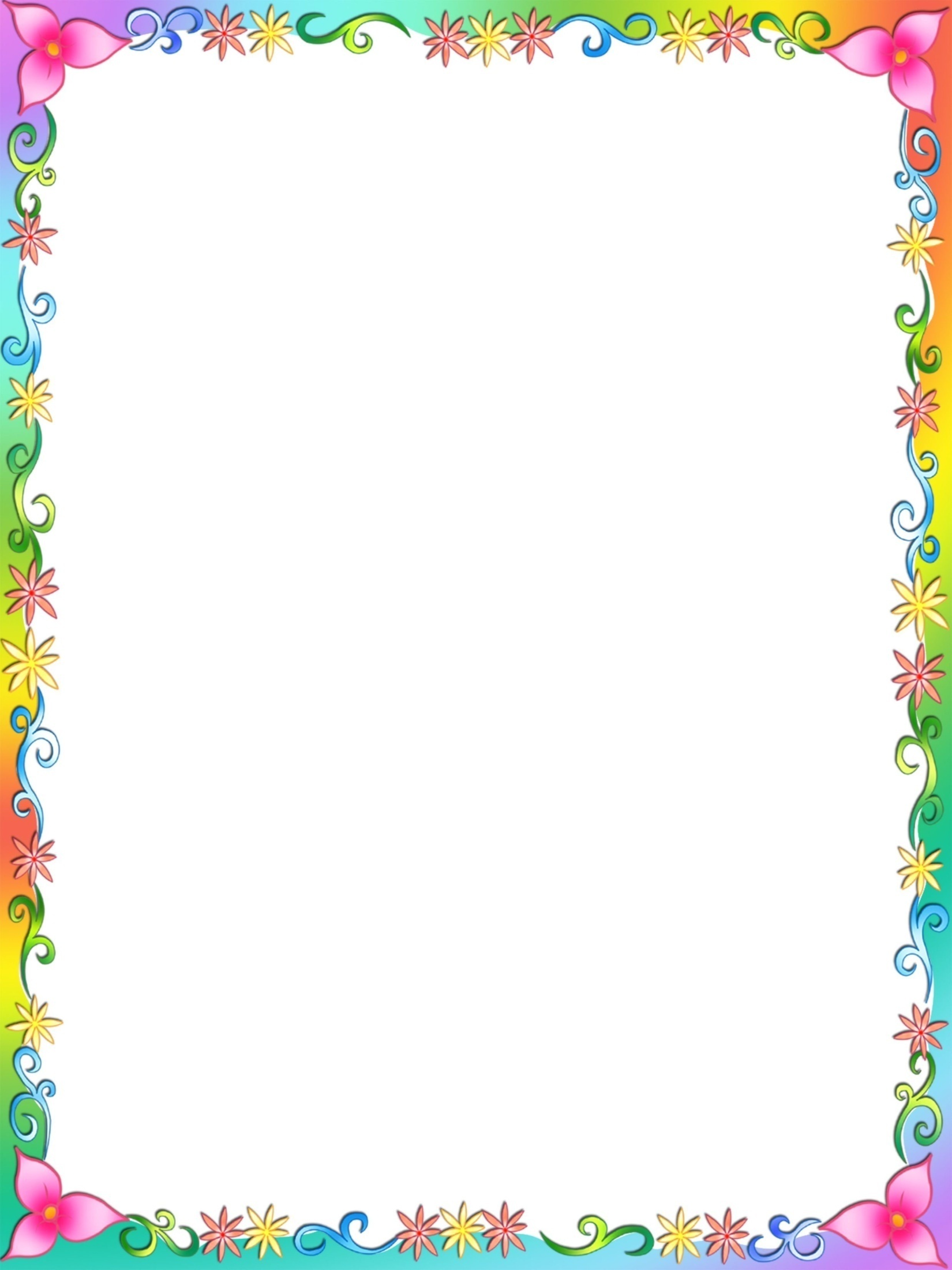 Содержание
 
1. Цель и задачи паспорта РППС
2. Особенности развивающей предметно-пространственной среды.
3. Требования к развивающей предметно-пространственной среде
4. Характеристика детей младшего возраста.
5. Развивающие центры.
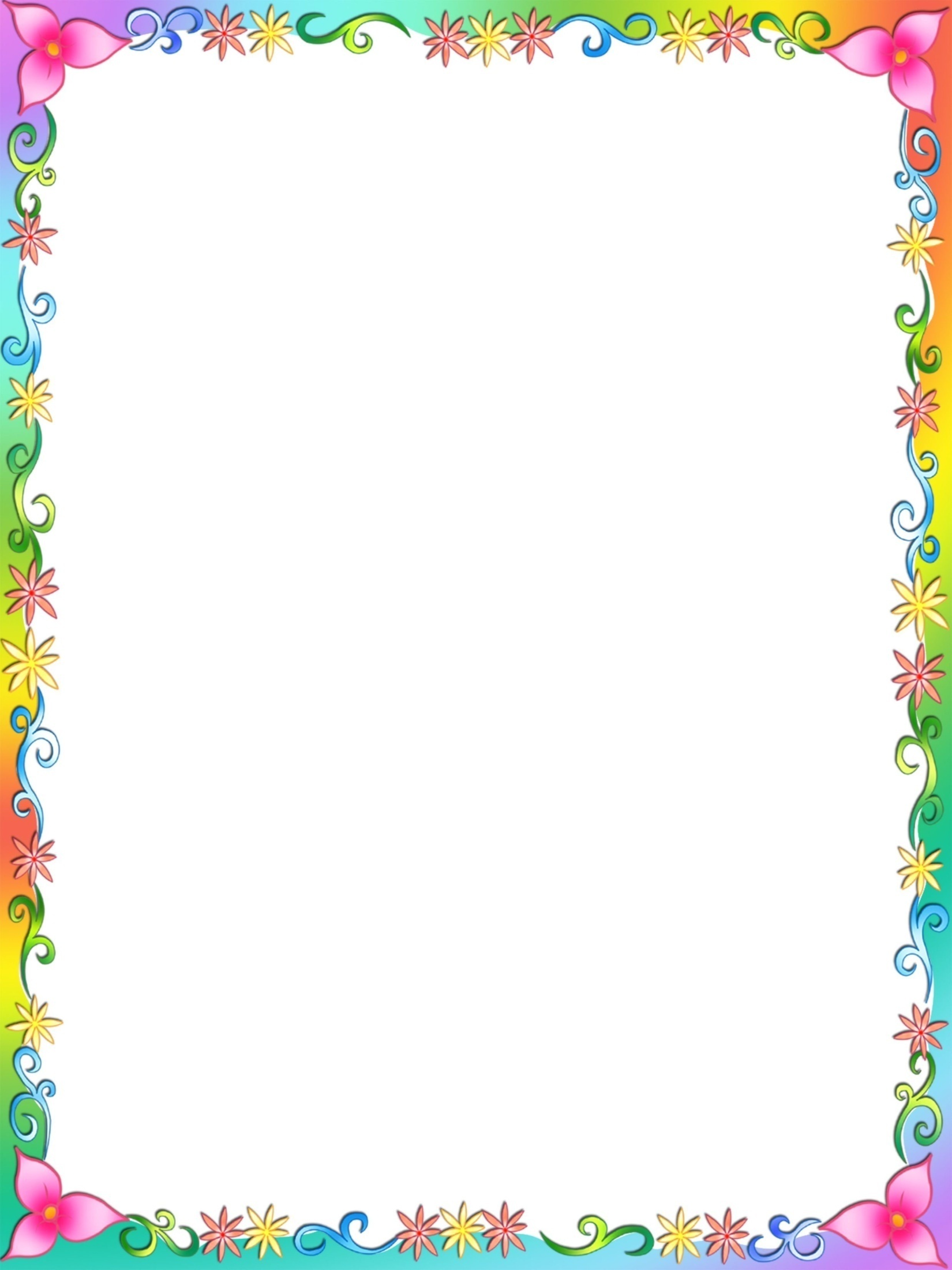 Цель и задачи РППС

Цель: способствовать гармоничному развитию и саморазвитию детей в соответствии с требованиями ФГОС ДО.
Задачи: 
Разработать рекомендации по созданию РППС и предметно – игровой среды с учётом возрастных и индивидуальных особенностей детей;
Организовать развивающую среду, способствующую эмоциональному благополучию детей с учётом их потребностей  и интересов;
Создать условия для обеспечения разных видов деятельности дошкольников (игровой, двигательной, интеллектуальной, самостоятельной, творческой, художественной, театрализованной);
Создать комфортные условия пребывания воспитанников.
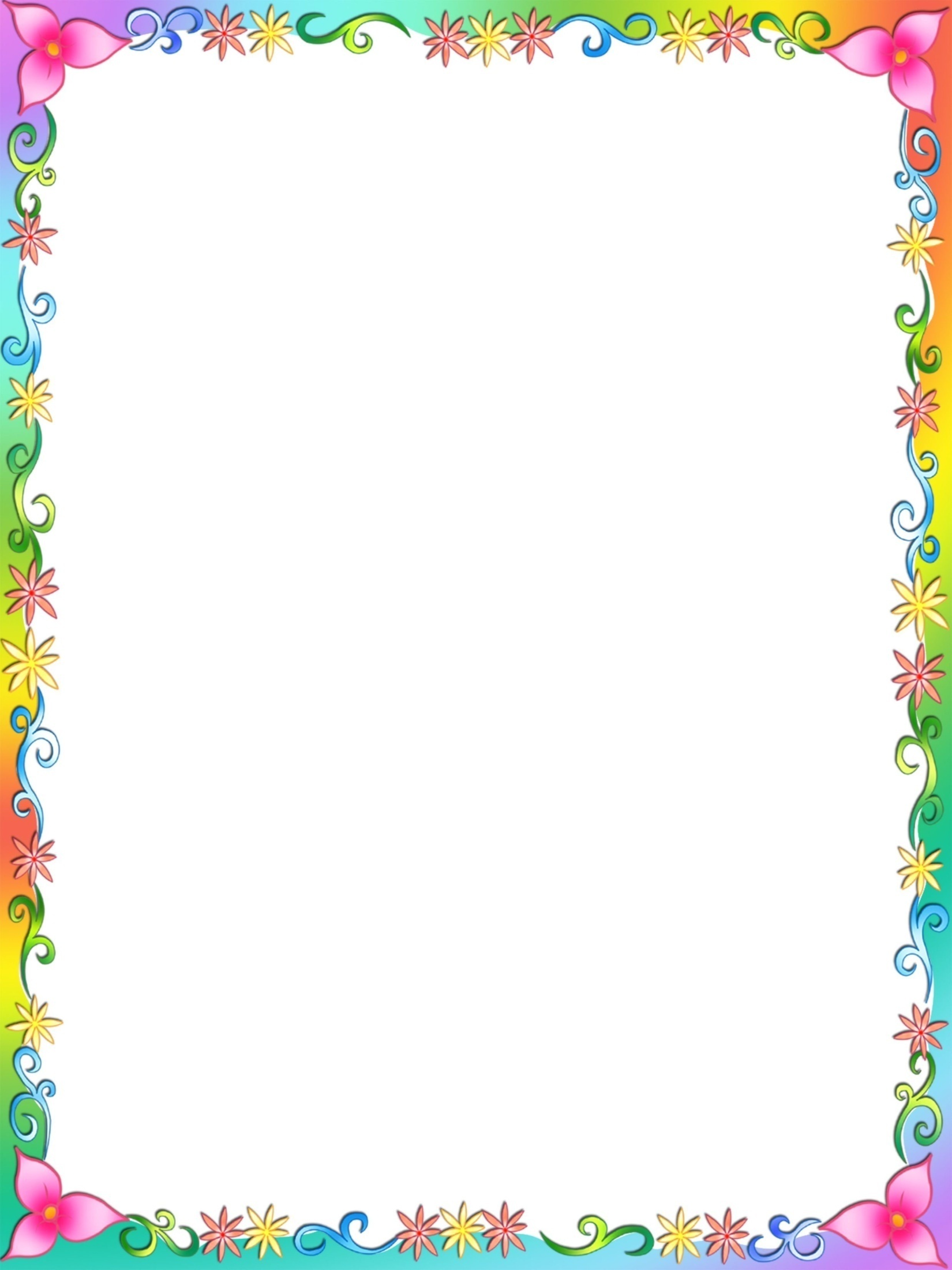 Особенности развивающей 
предметно-пространственной среды

     Развивающая предметно - пространственная 
среда  группы организуется с учетом ФГОС до, с учетом возможностей для детей играть и заниматься отдельными подгруппами, индивидуально, а также с учетом интеграции образовательных  областей. 
Предметно - пространственная  среда 
нацелена на развитие самостоятельности и самодеятельности ребенка, но предусматривает ведущую роль игровой деятельности.
Помещение разделено на центры активности, в каждом из которых содержится игры, достаточное количество материалов и пособий для исследования. Рабочая зона расположена таким образом, чтобы свет попадал с левой стороны. Столы для организованной совместной деятельности расположены в соответствии с нормами СанПина.
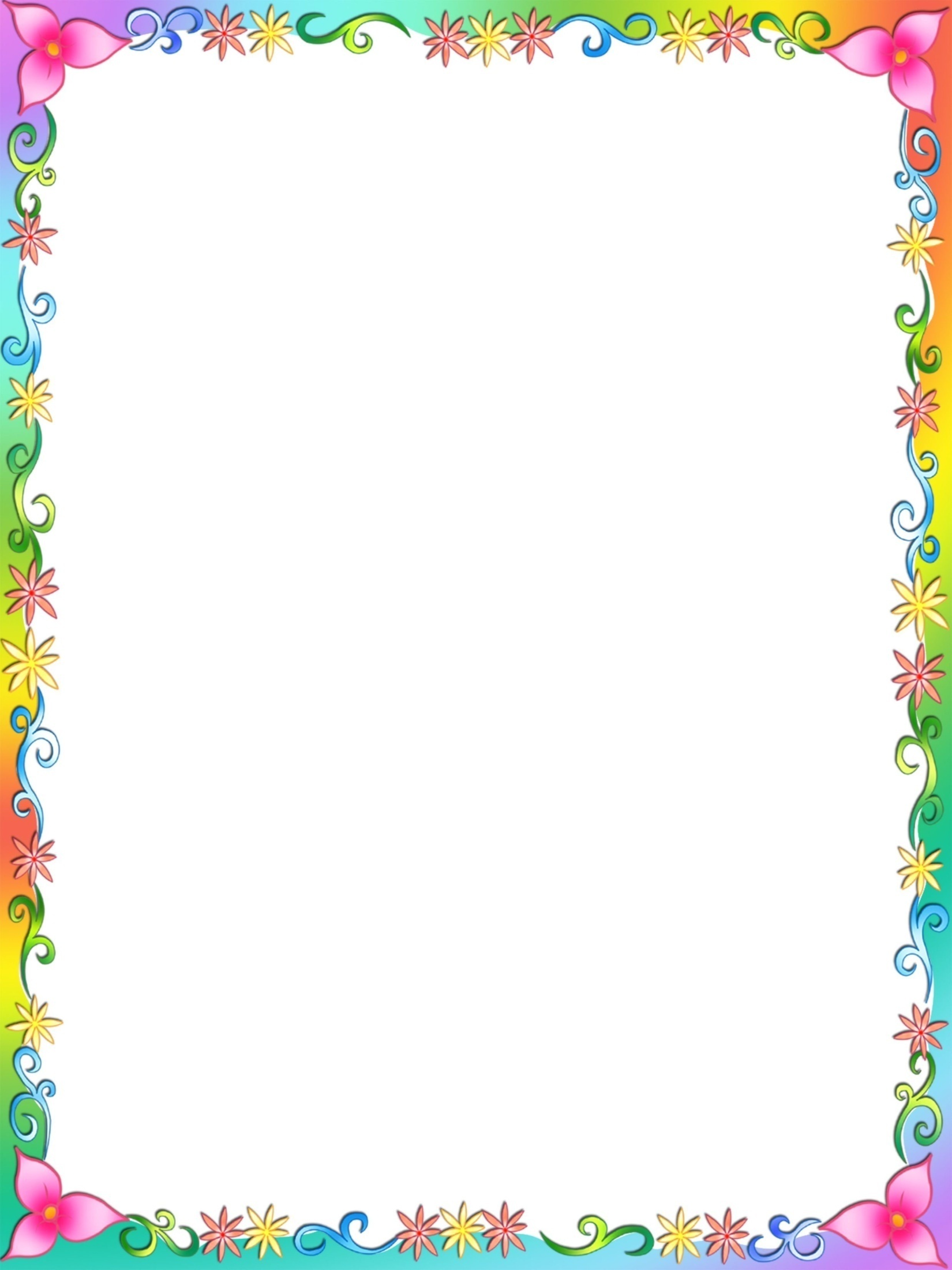 Каждый стол и стул промаркирован в соответствии с ростом детей. Игрушки соответствуют педагогическим, эстетическим, техническим, санитарно-гигиеническим требованиям и требованиям безопасности. Помещение группы соответствует требованиям пожарной безопасности: в группе имеются датчики на случай появления задымления. Пространство группы постоянно трансформируется в зависимости от образовательной ситуации, в том числе от меняющихся интересов и возможностей детей. В спокойной зоне группы находится ковер –место сбора всех детей, где идет обсуждение и планирование деятельности в течение дня. Свободное пространство в игровой зоне дает возможность сооружать постройки, развернуть разные сюжеты детских игр. Столы и стулья переставляются в зависимости от задуманной деятельности.
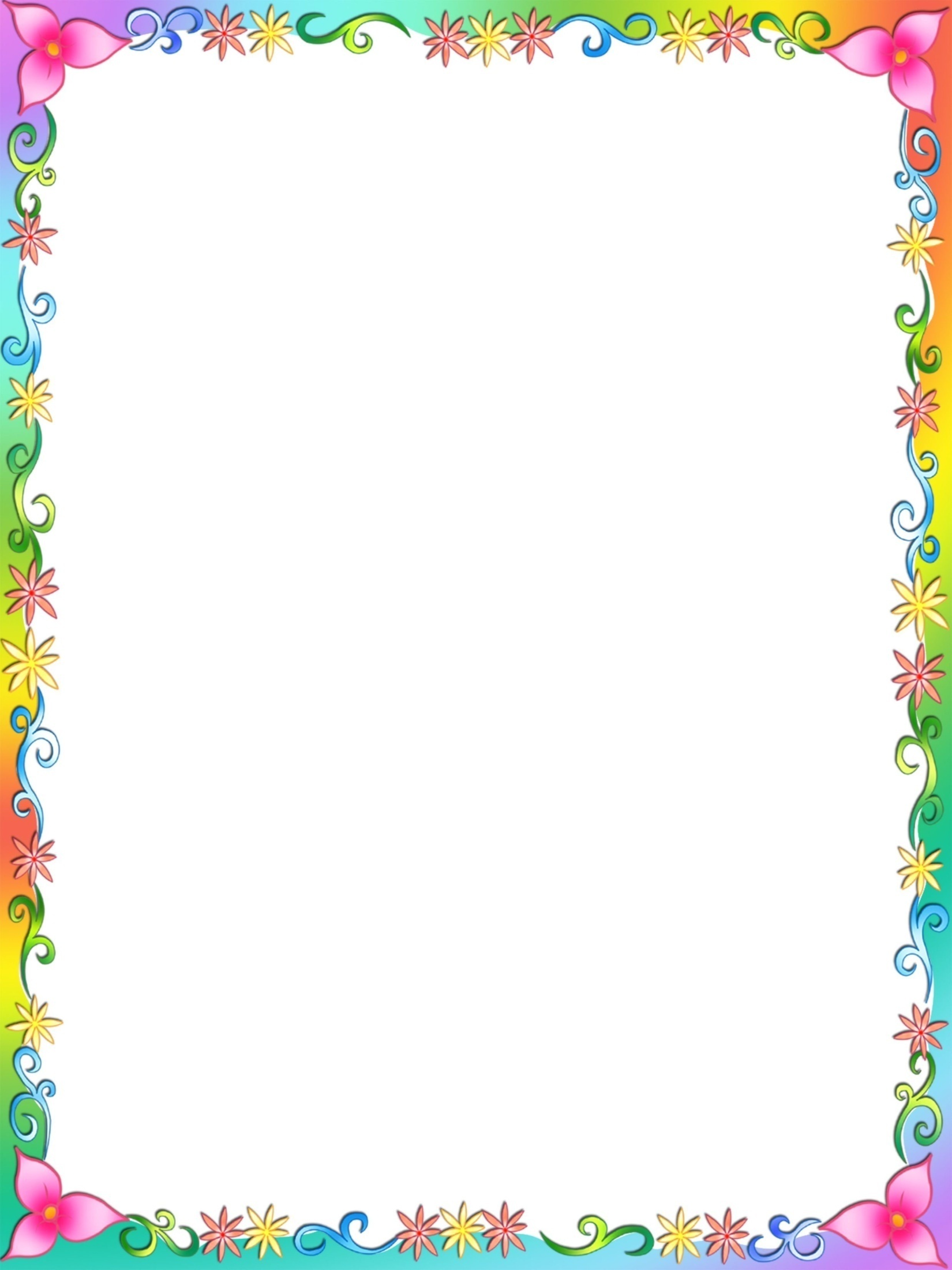 Игры, пособия, мебель полифункциональны и пригодны для использования в разных видах деятельности; расположены в доступных для детей местах и используются по желанию детей; меняются в соответствии с календарно - тематическим планированием.
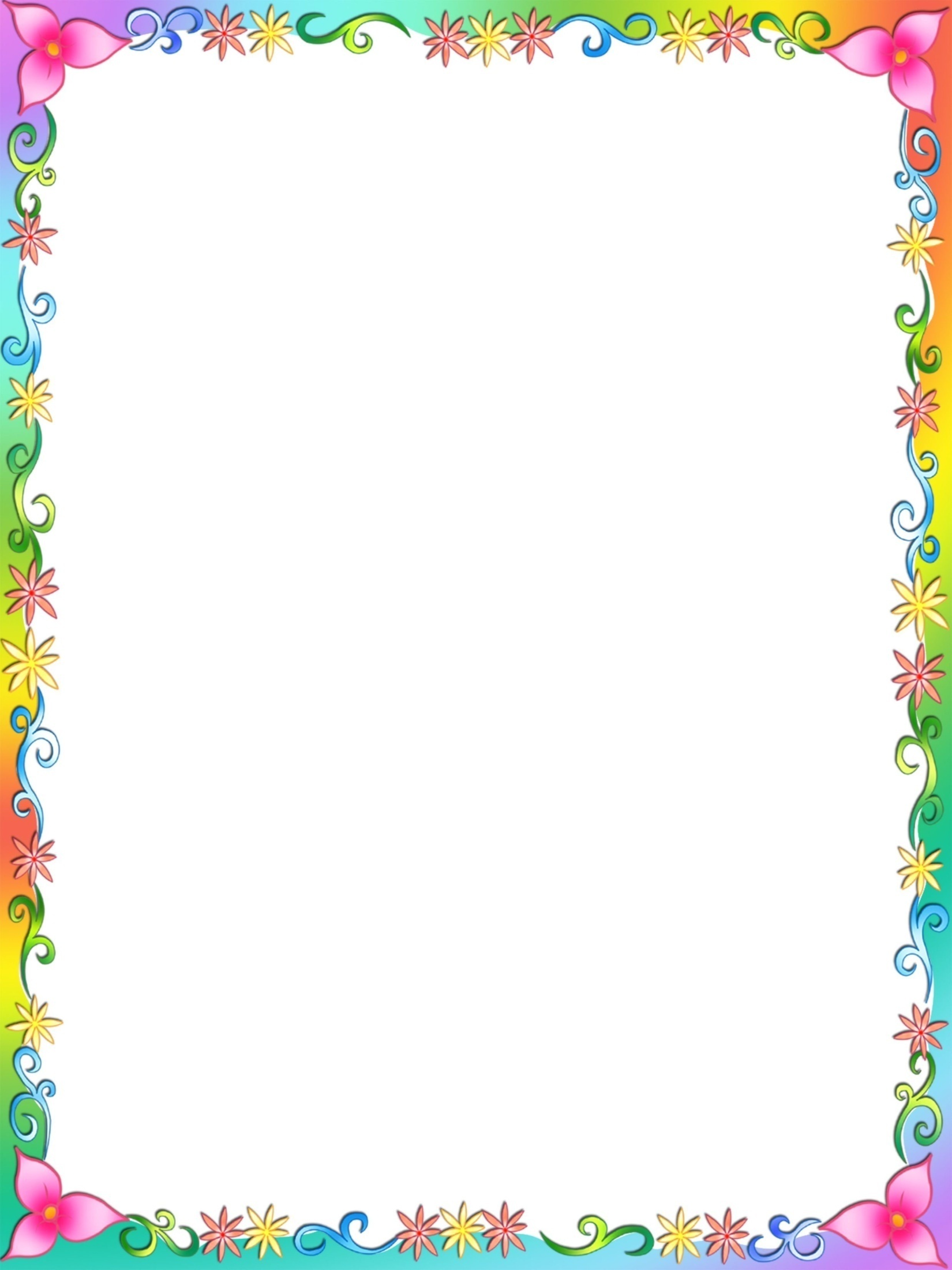 Требования
 к развивающей предметно-пространственной среде
         Требования к развивающей предметно-пространственной среде
образовательного учреждения (группы) включают:
Соблюдение следующих принципов:
насыщенность среды должна соответствовать возрастным
возможностям детей и содержанию Программы. Образовательное пространство должно быть оснащено средствами
обучения и воспитания (в том числе техническими), соответствующими
материалами, в том числе расходным игровым, спортивным, оздоровительным оборудованием, инвентарѐм (в соответствии со спецификой Программы).
   Организация образовательного пространства и разнообразие материалов, оборудования и инвентаря (в здании и на участке) должны обеспечивать:
- игровую, 
- познавательную 
исследовательскую и творческую активность всех воспитанников,                      
  - экспериментирование с доступными детям материалами (в
том числе с песком и водой);
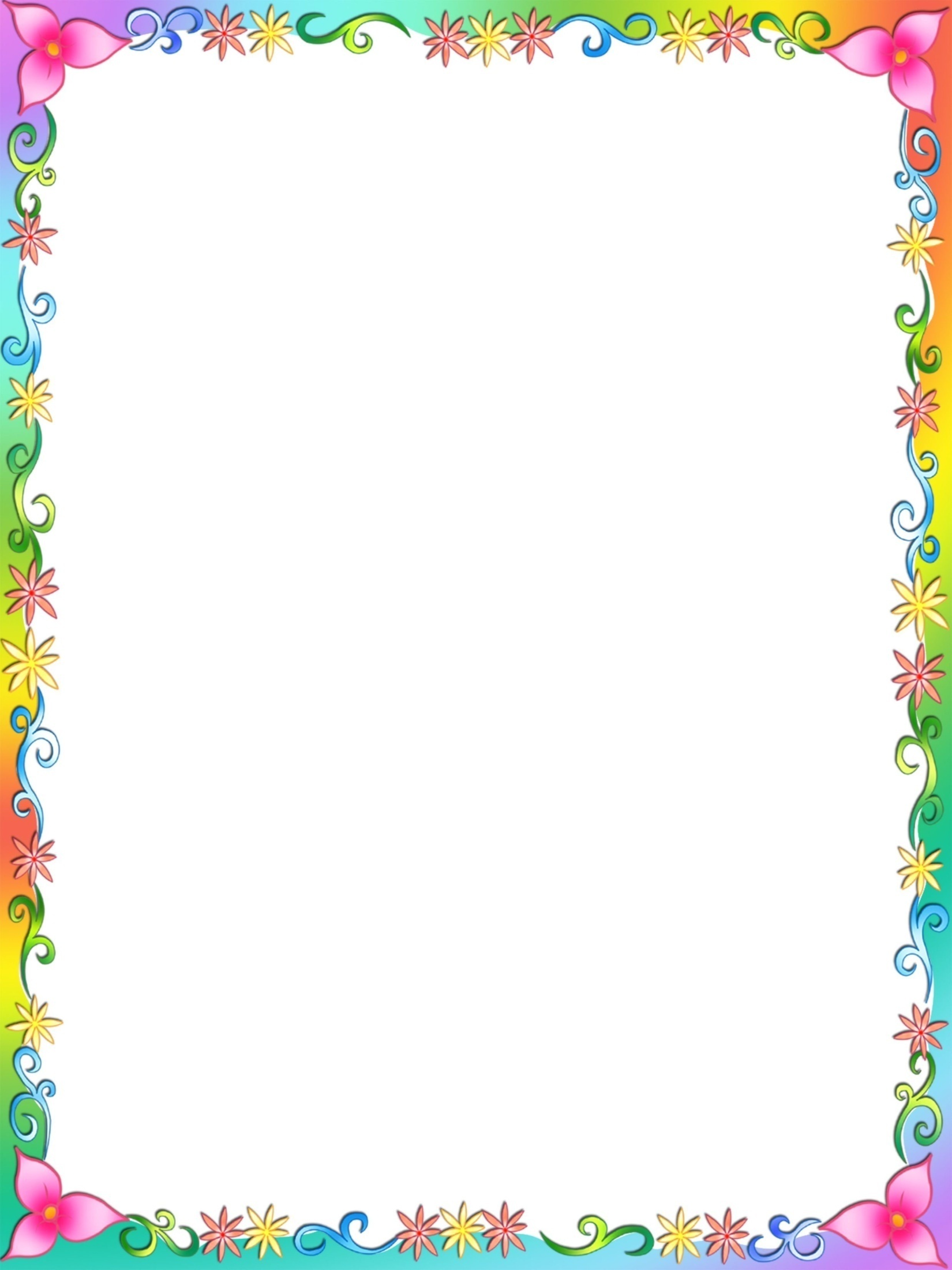 двигательную активность, в том числе развитие
крупной и мелкой моторики, участие в подвижных играх и соревнованиях;
- эмоциональное благополучие детей во взаимодействии с предметно-
пространственным окружением; 
- возможность самовыражения детей.
трансформируемость пространства предполагает возможность  изменений развивающей предметно-пространственной среды в зависимости от образовательной ситуации, в том числе от меняющихся интересов и возможностей детей;
полифункциональность материалов предполагает:
возможность разнообразного использования различных составляющих   предметной среды, например, детской мебели, матов, мягких модулей, ширм и т.д.;
Наличие в группе полифункциональных (не обладающих жестко  закрепленным способом употребления) предметов, в том числе природных материалов, пригодных для использования в разных видах детской активности (в том числе и в качестве предметов - заместителей в детской игре);
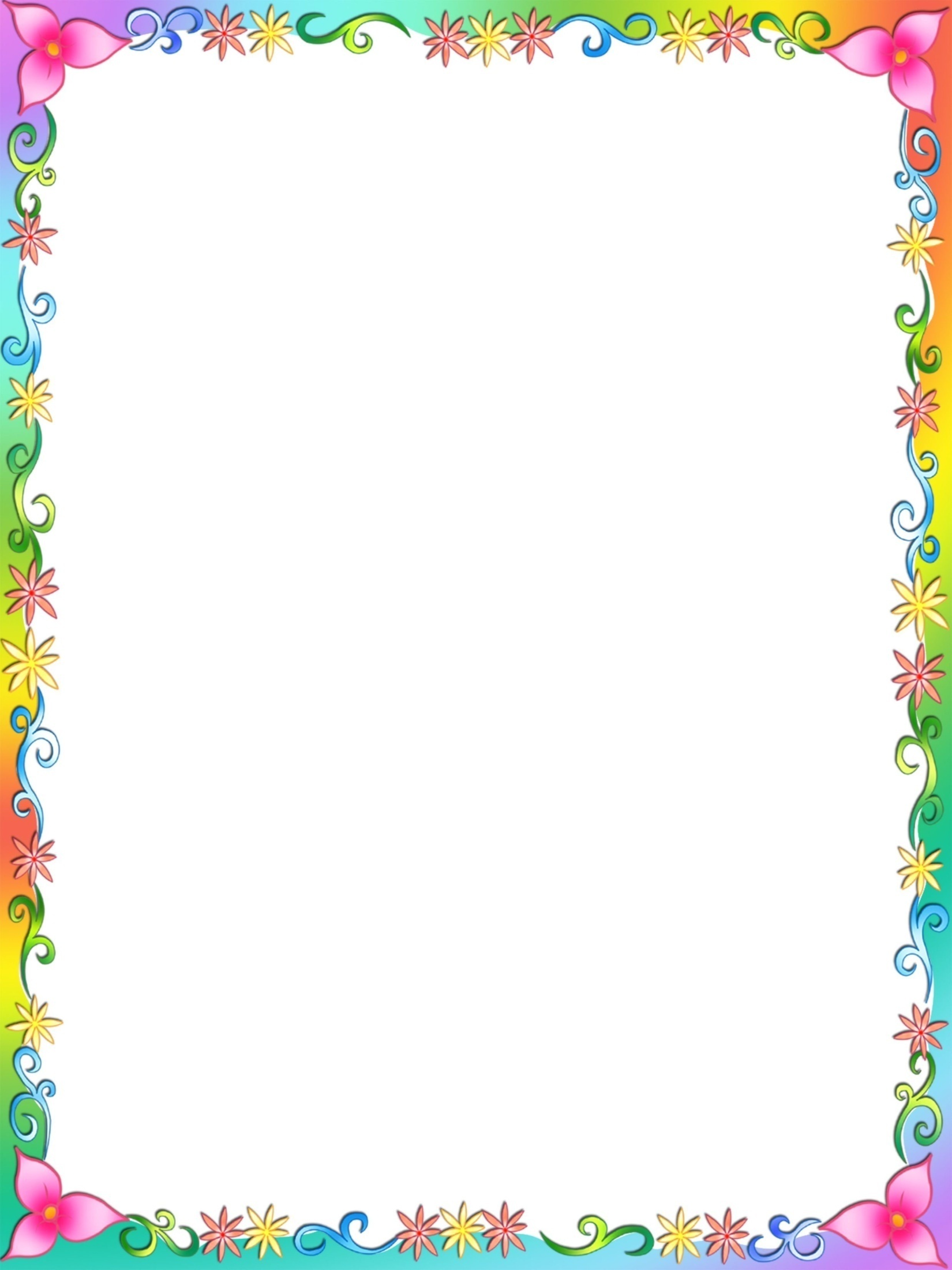 вариативность среды предполагает: наличие в группе
различных пространств (для игры, конструирования, уединения и пр.), а также разнообразных материалов, игр, игрушек и оборудования, обеспечивающих свободный выбор детей; периодическую сменяемость игрового материала, появление новых предметов, стимулирующих игровую, двигательную,
познавательную и исследовательскую активность детей.
доступность среды предполагает: доступность для
воспитанников, в том числе детей с ограниченными возможностями здоровья и детей-инвалидов, всех помещений, где осуществляется образовательная деятельность; свободный доступ детей, в том числе детей с ограниченными возможностями здоровья, к играм, игрушкам, материалам, пособиям, обеспечивающим все основные виды
детской активности; исправность и сохранность.
безопасность предметно-пространственной среды предполагает соответствие всех её элементов требованиям по обеспечению надёжности и безопасности их использования.
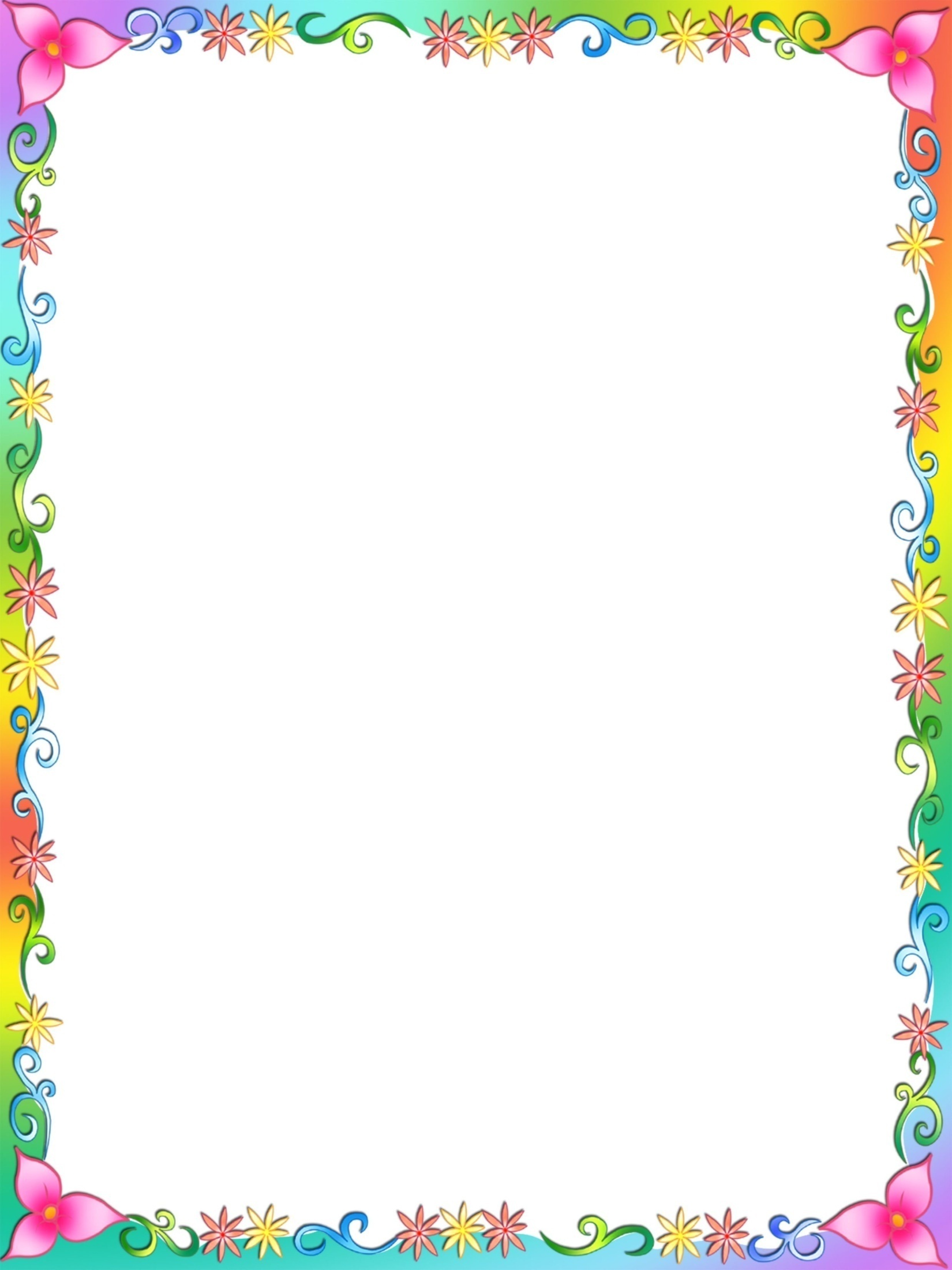 Характеристика детей младшего возраста.
     Младший возраст — важнейший период в развитии ребенка. Именно в этот период происходит переход малыша к новым отношениям с взрослыми, сверстниками, с предметным миром. Главные задачи этого этапа: обеспечение эмоционально-положительного самочувствия маленьких детей, поощрение и поддержка проявлений детской самостоятельности, накопление чувственного опыта предметно-познавательной в совместной со взрослым деятельности.
    Предметы ближайшего окружения являются для маленького ребенка источником любопытства и первой ступенью познания мира, поэтому необходимо создание насыщенной предметной среды, в которой происходит активное накопление чувственного опыта ребенка. Игрушки и предметы в группе отражают богатство и многообразие свойств, стимулируют интерес и активность. 
    Важно помнить, что ребенок многое видит впервые и воспринимает наблюдаемое как образец, своего рода эталон, с которым будет сравнивать все, увиденное позже. Именно поэтому необходимо педагогу обращать внимание на то, чтобы игрушки, предметы, изображения должны соответствовать реальным объектам мира, быть приближенными к ним по внешнему облику.
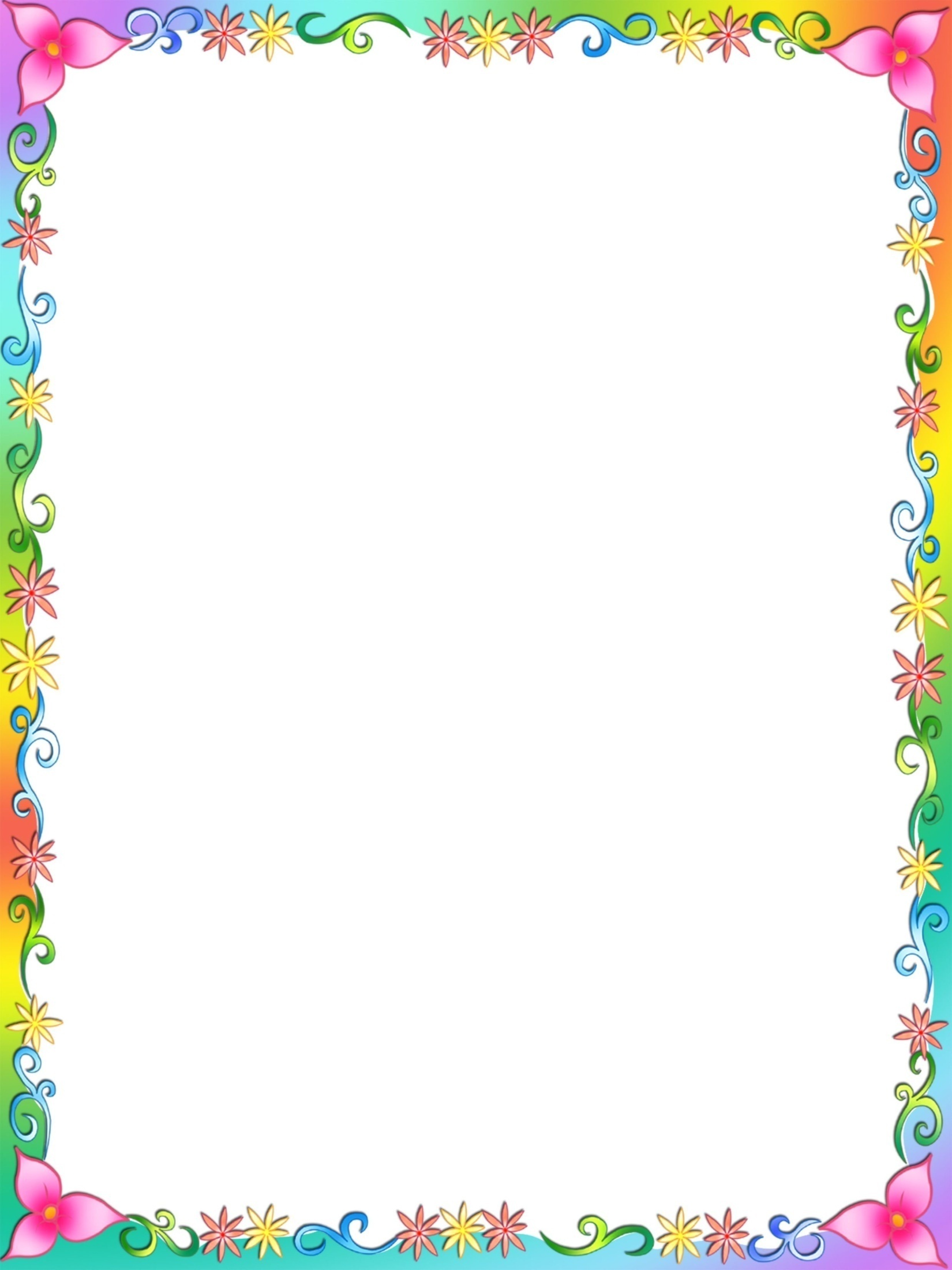 Например, игрушечные животные должны соответствовать по цвету, строению, пропорциям реальным животным; не рекомендуется включать в обстановку объекты шаржеобразного, карикатурного характера, с искаженными пропорциями, неестественного цвета.
     Игрушки для малышей должны быть, прежде всего, функциональными и носить обобщенный характер. Например, важно, чтобы автомобиль имел кузов, колеса, кабину, чтобы его можно было катать, все остальное (вид автомобиля, назначение) для ребенка пока незначимо. В группе для четырехлетних детей уже можно использовать игрушки, отражающие реальную жизнь (например, машина скорой помощи, грузовая, легковая машины, кукла-доктор и т.п.). Ряд игровых атрибутов нужно заменить предметами-заместителями для развития воображения ребенка, расширения творческих возможностей игры. Для этого целесообразно иметь емкость с разрозненными пластмассовыми и деревянными кубиками, брусками, шарами разных цветов и размеров.
Самой выразительной особенностью детей начала четвертого года жизни является их стремление к самостоятельности. Оно проявляется в, так называемом, "кризисе трех лет", когда ребенок неожиданно для взрослого заявляет свои права на самостоятельность.
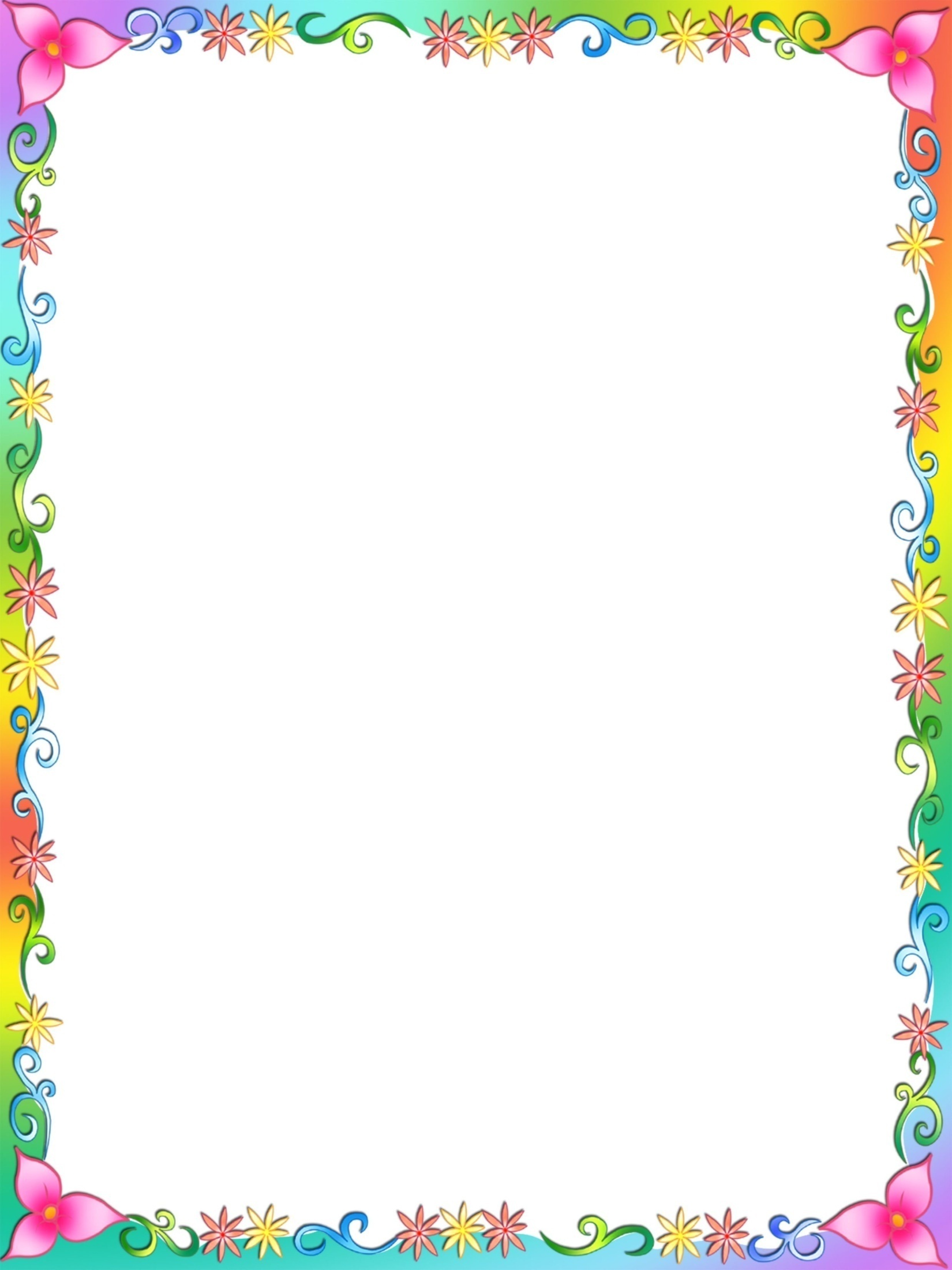 Стремление к ней становится внутренним двигателем, направляющим интерес ребенка к практическим средствам и способам различных действий и побуждающим овладеть ими. Однако желание быть самостоятельным и возможность реализовать ее не всегда совпадают. Задача взрослого – помочь ребенку овладеть практическими средствами и способами достижения целей.
Маленький ребенок познает не только окружающий предметный и природный мир, но и мир людей, в том числе себя. Для того, чтобы ребенок мог учитывать в своем поведении чувства и интересы других людей, воспитатель помогает ему научиться сопереживать самым близким людям — родителям, сверстникам, понимать их настроение. В группе с этой целью надо на уровне глаз детей прикреплять фотографии, картинки с изображением людей разного возраста (дети, взрослые), пола (мужчины, женщины), с разным выражением эмоционального состояния (грустные, веселые, смеющиеся, плачущие), с разными особенностями внешности, прически, одежды, обуви. Можно вывешивать фотографии членов семьи ребенка и его самого. Воспитатель обращает внимание ребенка на разные эмоциональные проявления человека, учит находить общее и отличное во внешнем виде людей.
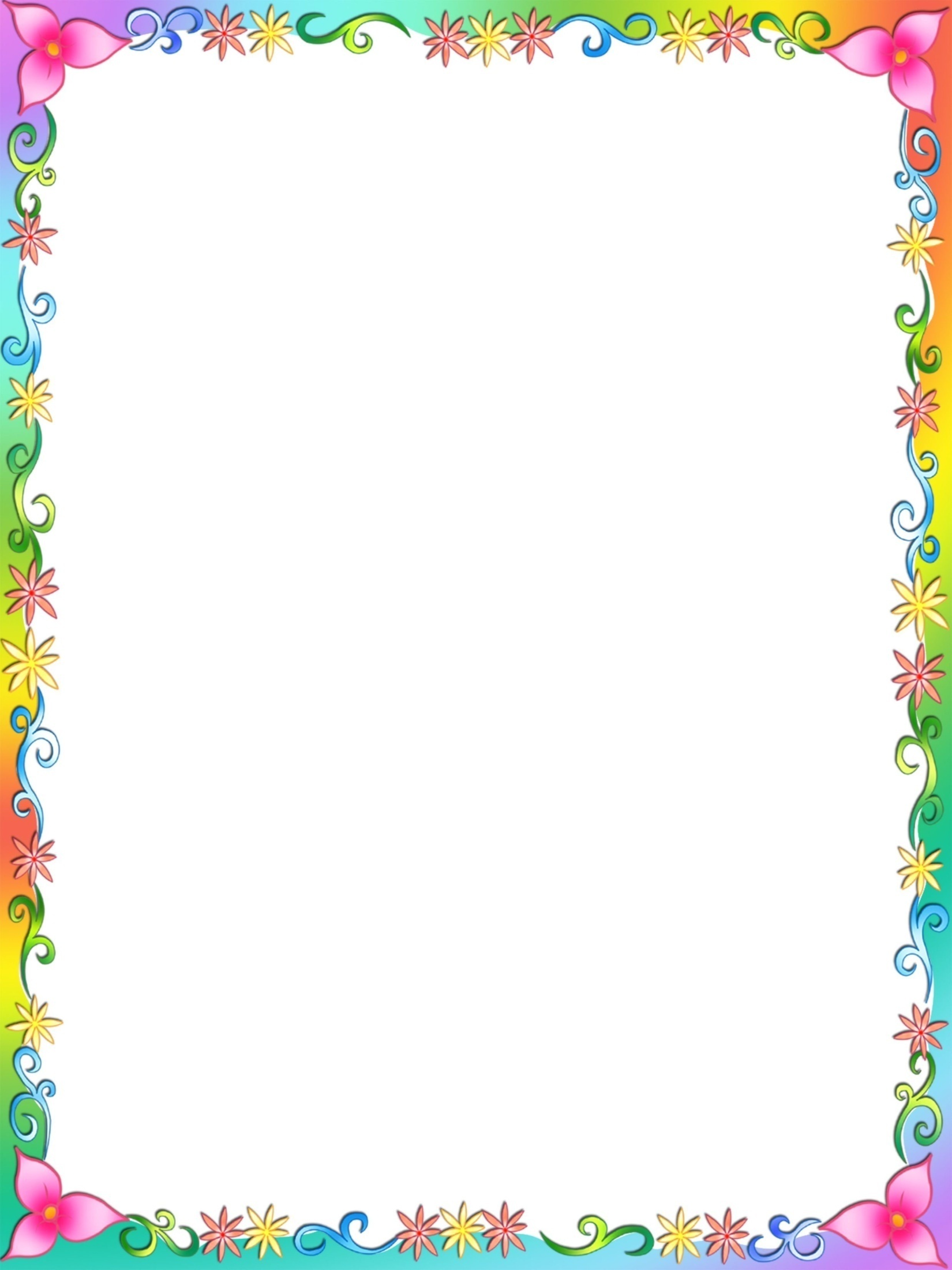 Очень полезно в группе иметь зеркало, поскольку малыш сможет видеть себя среди других детей, наблюдать свои движения, мимику, внешний вид. Кстати, психологами отмечено, что когда малыш видит себя в зеркале, он забывает про слезы. А уголок «ряженья» позволит ему изменять свой облик и наблюдать эти изменения, познавать себя, такого знакомого и незнакомого одновременно. Именно поэтому дети 3 – 4 лет так любят играть в «уголке ряженья». В нем как можно шире должны быть представлены атрибуты, помогающие обозначить внешний знак роли - фуражки, сумки, плащи, короны, шлемы и т.д. все это помогает детям в их возможностях быть такими же «большими и важными».
     У детей младшего дошкольного возраста активно развиваются движения, они стремятся быстро ходить, бегать, лазать. Вместе с тем, движения еще плохо координированы, нет ловкости, быстроты реакции, увертливости. Поэтому при пространственной организации среды оборудование целесообразно располагать по периметру группы, выделив игровую часть и место для хозяйственно-бытовых нужд, предусмотреть достаточно широкие, хорошо просматриваемые пути передвижения для ребенка. Не рекомендуется включать в обстановку много оборудования, примерно две трети пространства должны быть свободными.
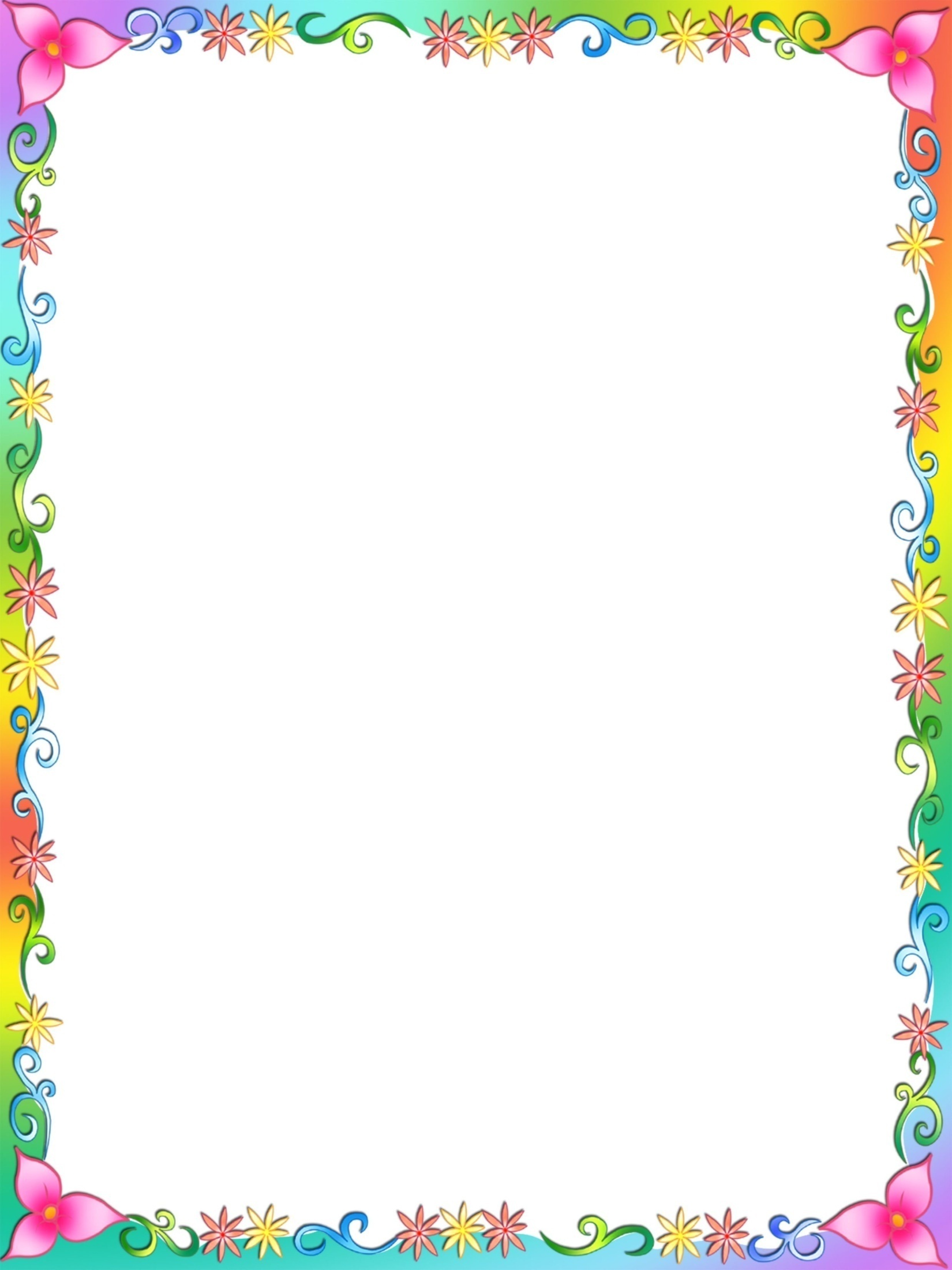 Центр 
познавательного развития
Оборудование: самообучающие или составные игрушки, требующие соотнесения размеров, форм, цветов разных деталей; предметные и сюжетные картинки (одежда, посуда, овощи);
мелкая и крупная геометрическая мозаика;
пирамидки на конусной основе из уменьшающихся по размеру одноцветных колец;
наборы разрезных картинок; вкладыши геометрических фигур, животных, игрушек и т. д.; настольно – печатные игры разнообразной тематики и содержания.
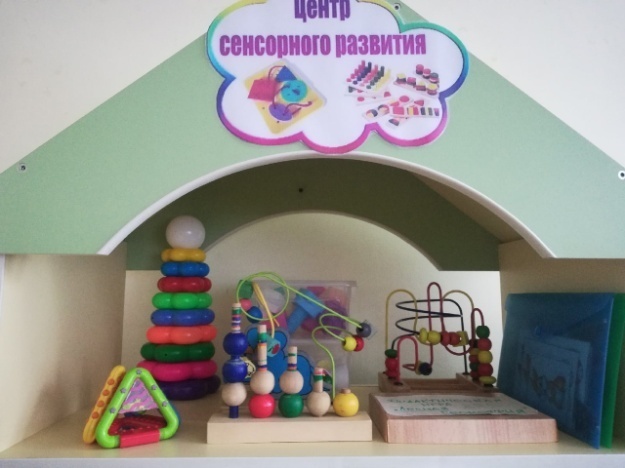 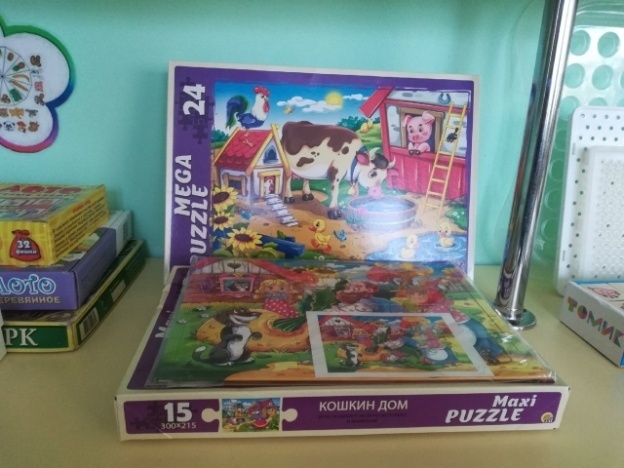 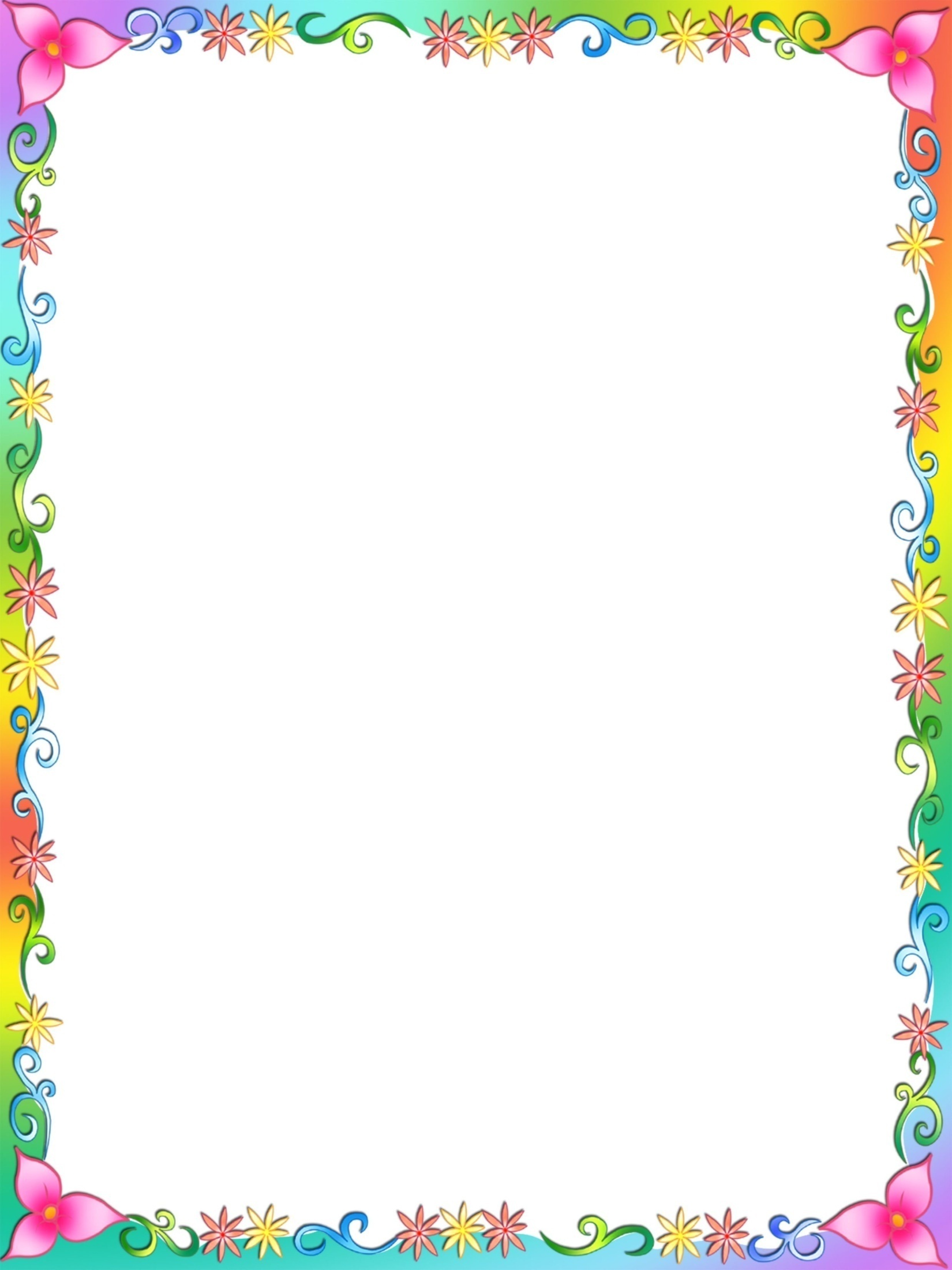 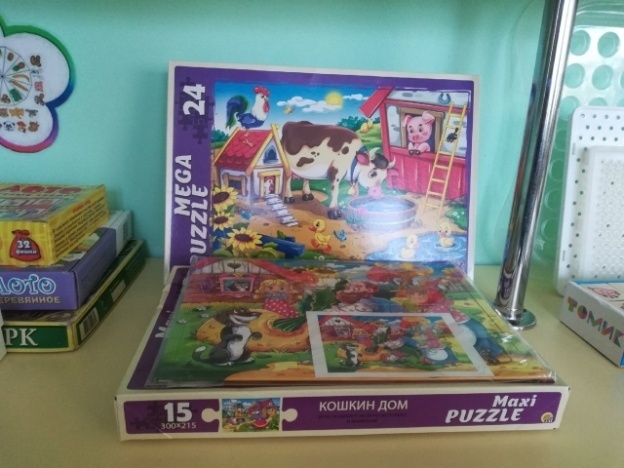 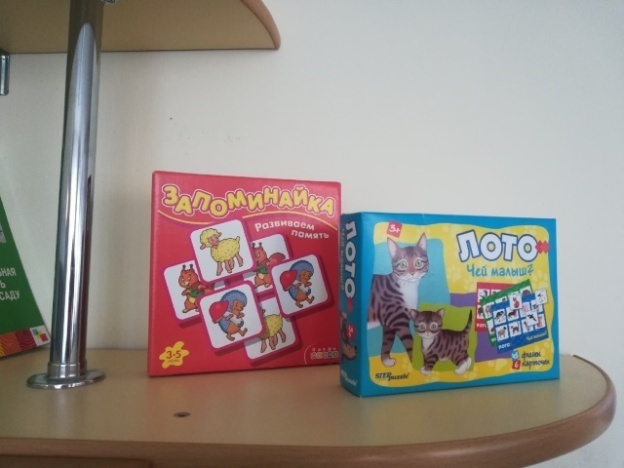 Центр конструирования
Оборудование: мягкие крупные модули;
фигурки для обыгрывания построек: наборы фигурок диких и домашних животных, птиц; 
конструктор пластмассовый; конструктор напольный основных цветов.
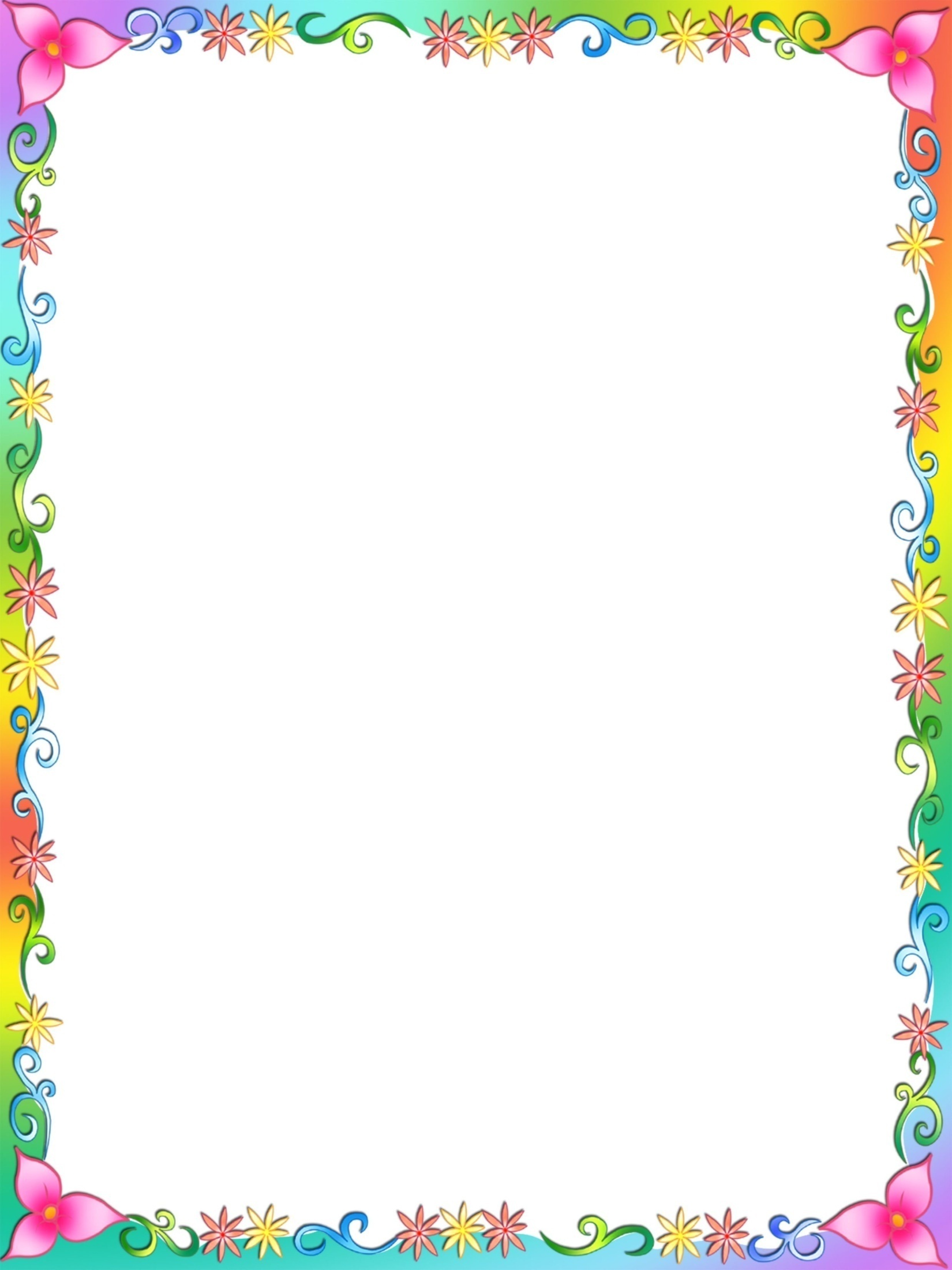 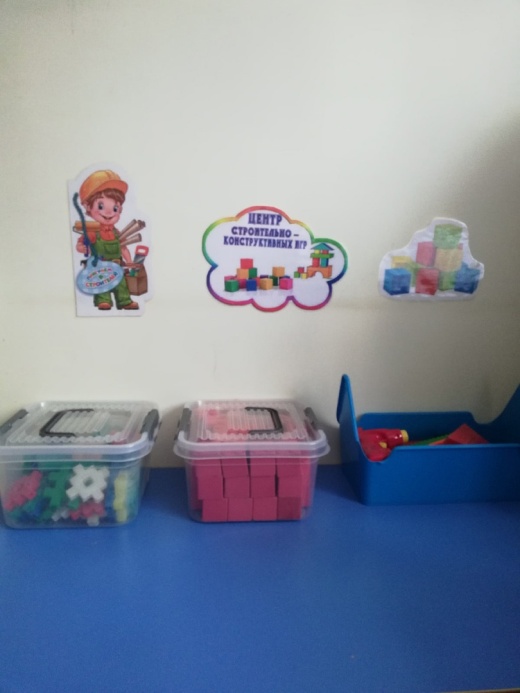 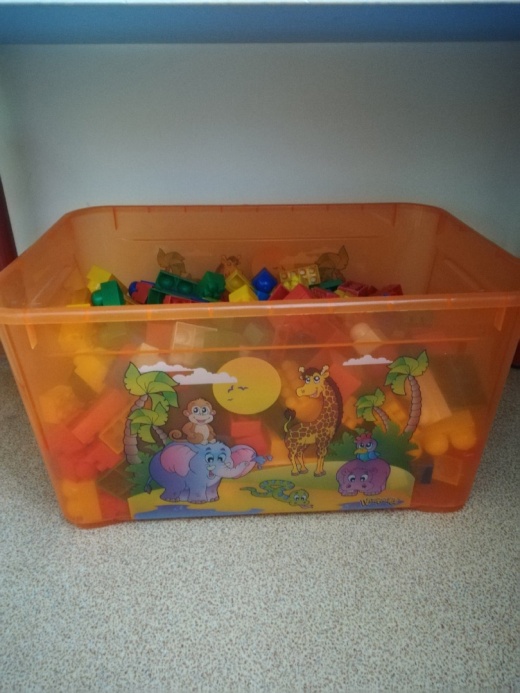 Центр природы
Оборудование: комнатные растения;
коллекция камней, ракушек, природного материала;  иллюстрации с изображением кустарников, деревьев, цветов;   иллюстрации с изображением зверей (домашних и диких, птиц, насекомых); материалы для развития трудовых навыков (лейки для полива растений).
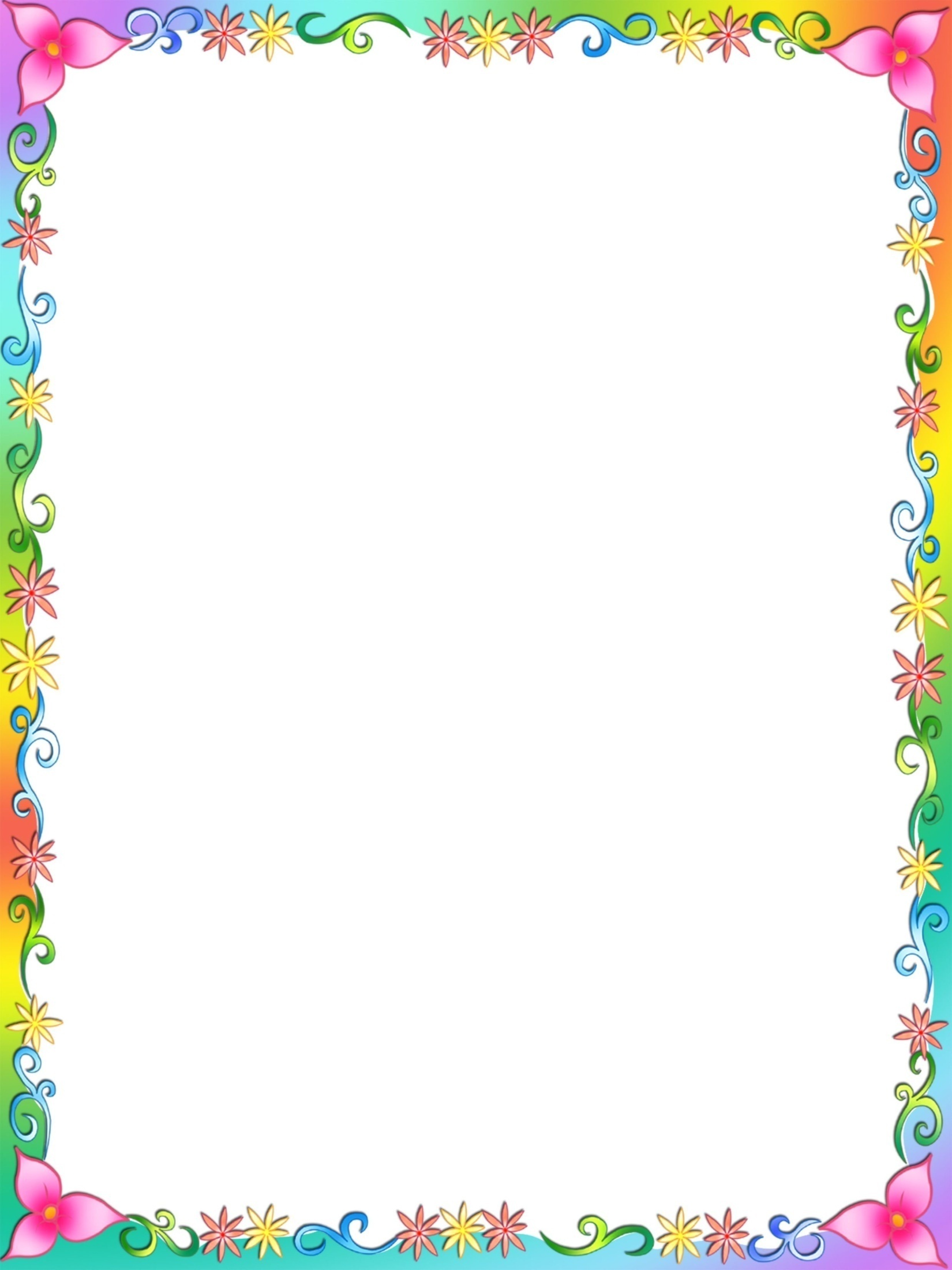 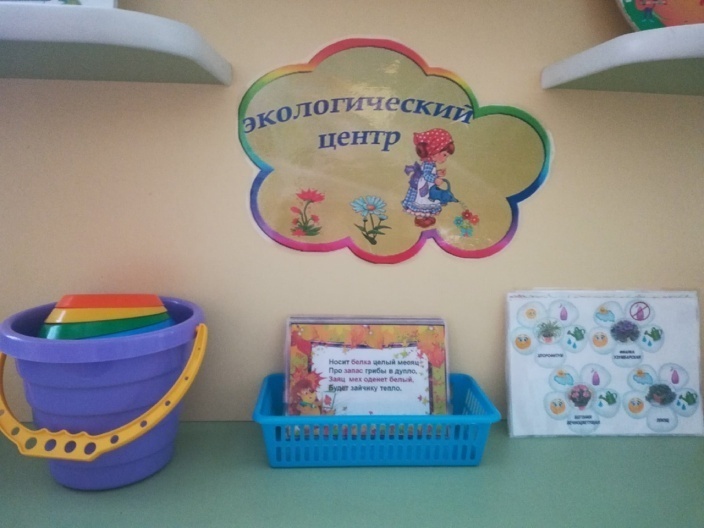 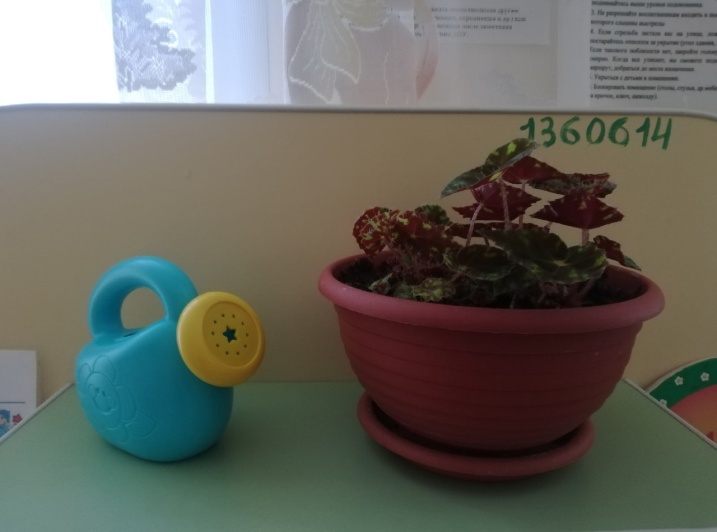 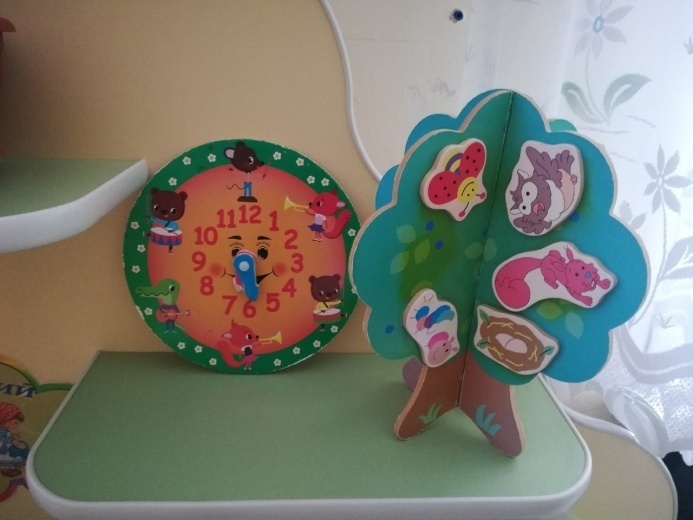 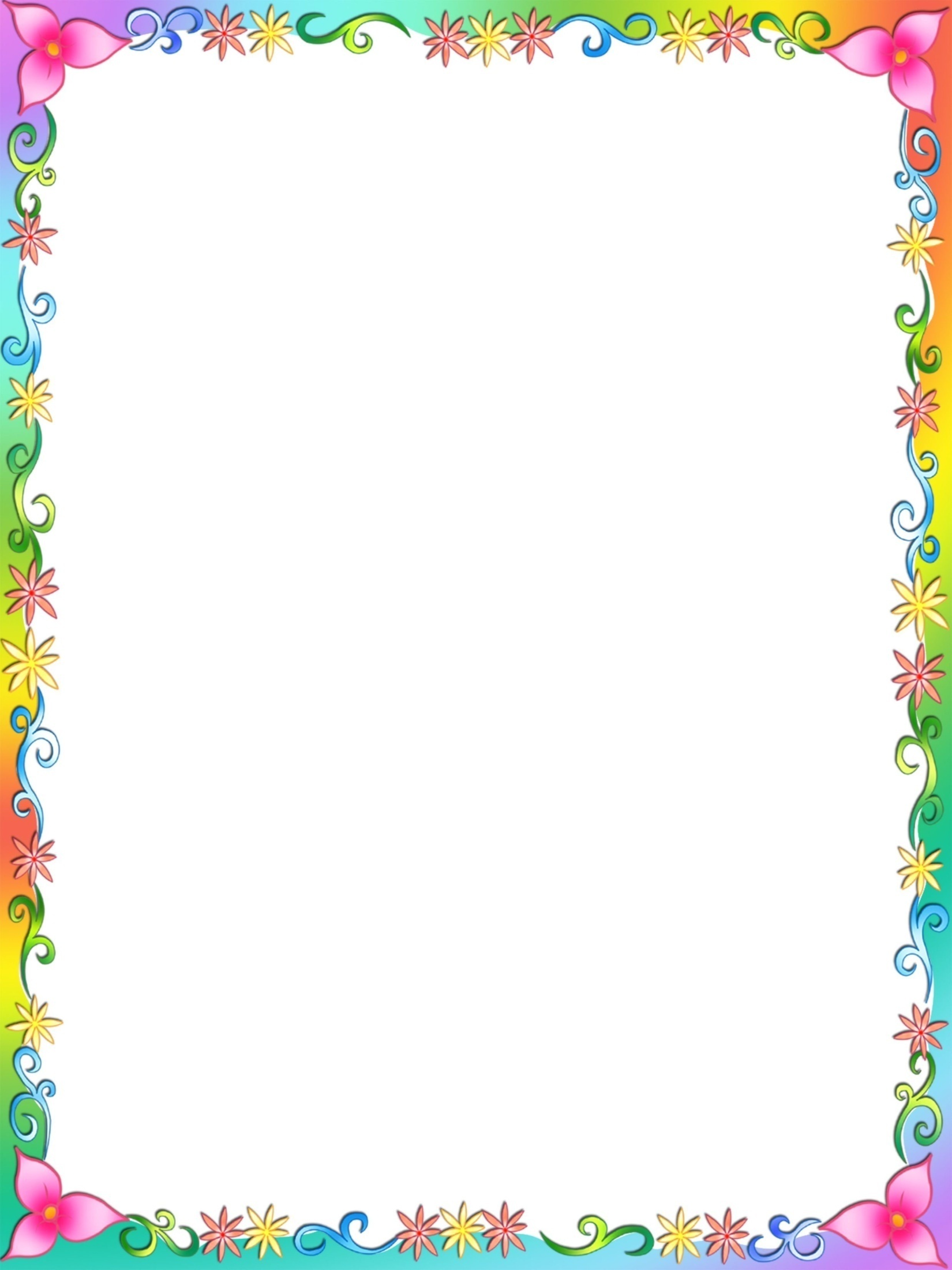 Центр игры
Оборудование: игрушки транспортные (машины разного размера и назначения, коляски);   игрушки, изображающие предметы труда и быта;   игрушки для развития предметных действий;   ролевые атрибуты к играм имитациям и сюжетным играм;
куклы и одежда для них;   русские народные игрушки – матрёшки;
«Кухонный уголок»: кухонный стол, раковина, кран,  плита, шкаф для посуды, стиральная машинка, набор кухонной  посуды.
«Магазин»: стойка (этажерка 3-х уровневая, корзины, продукты, овощи, фрукты..
«Парикмахерская»: трюмо с зеркалом, игрушечные наборы, расчёска, баночки (крем, шампунь).
«Гараж»: различные машины.
«Прачечная»: стиральная машина, утюжки.
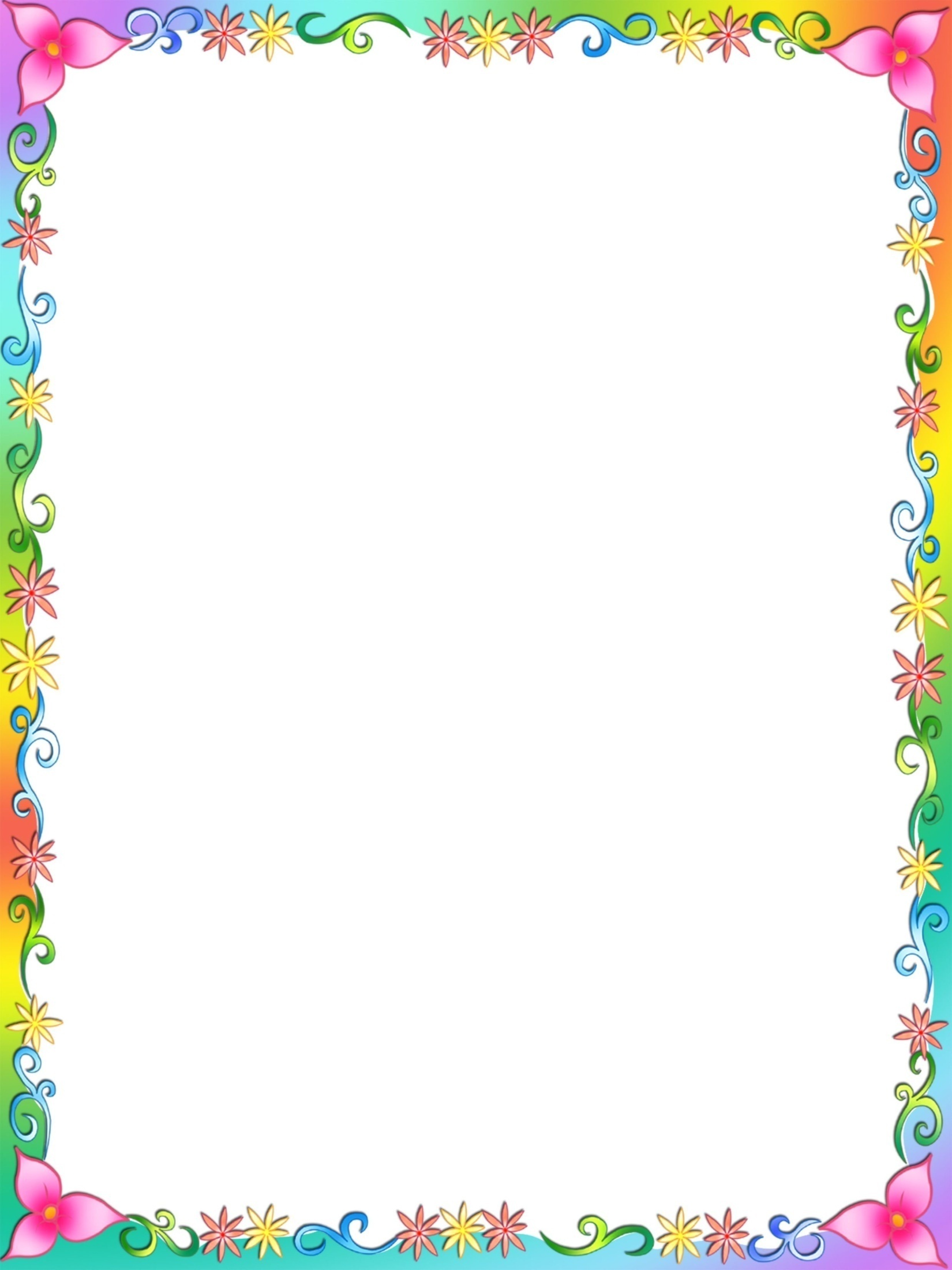 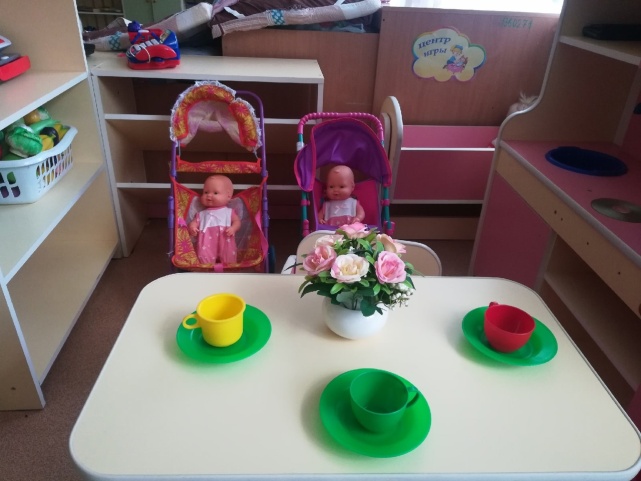 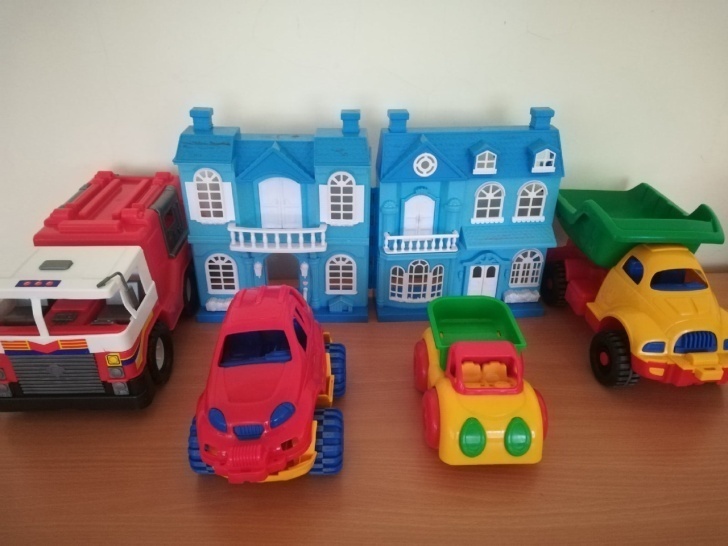 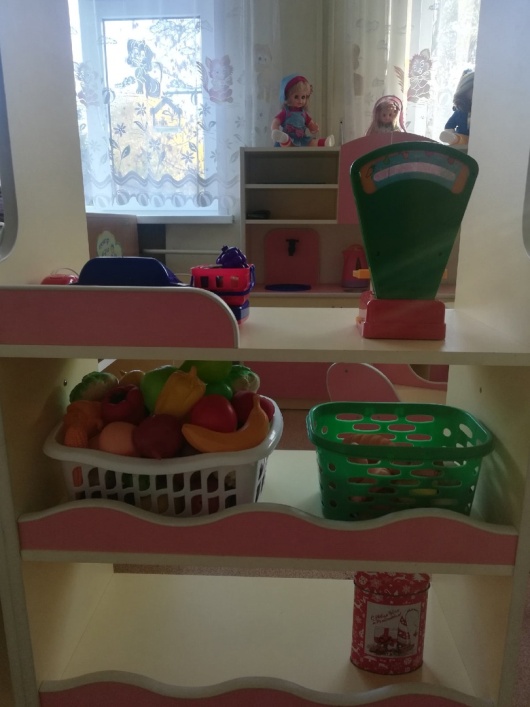 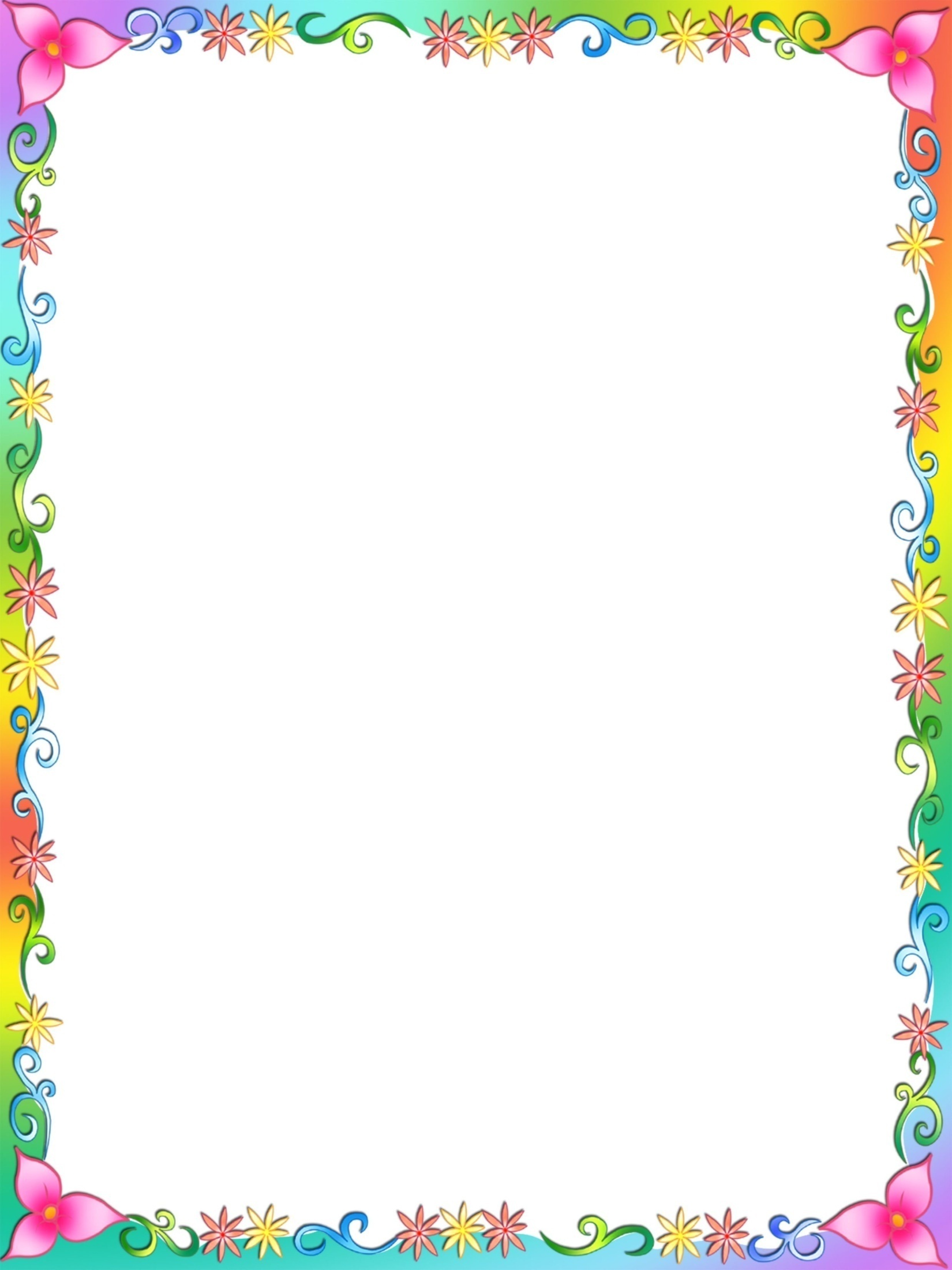 Центр книги
Оборудование: детские книги с учетом возраста;  игрушки для обыгрывания литературных произведений;    иллюстрации к детским произведениям;    иллюстрации по обобщающим понятиям (овощи, фрукты);
сюжетные картинки;   альбомы или подборки иллюстраций по темам: времена года, семья, животные, птицы.
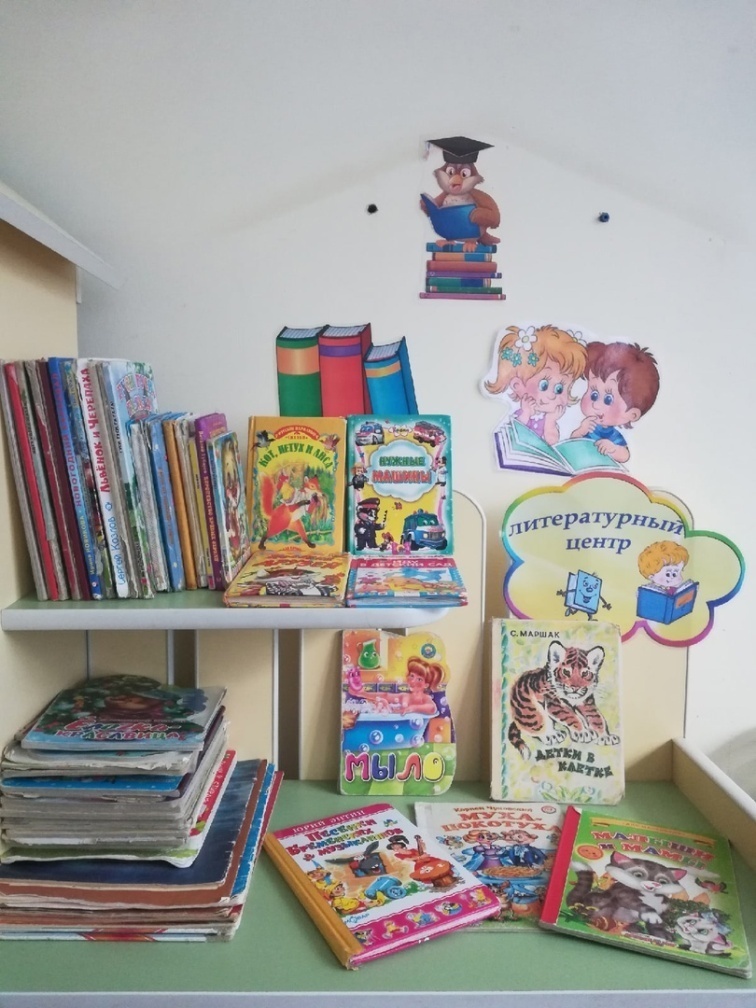 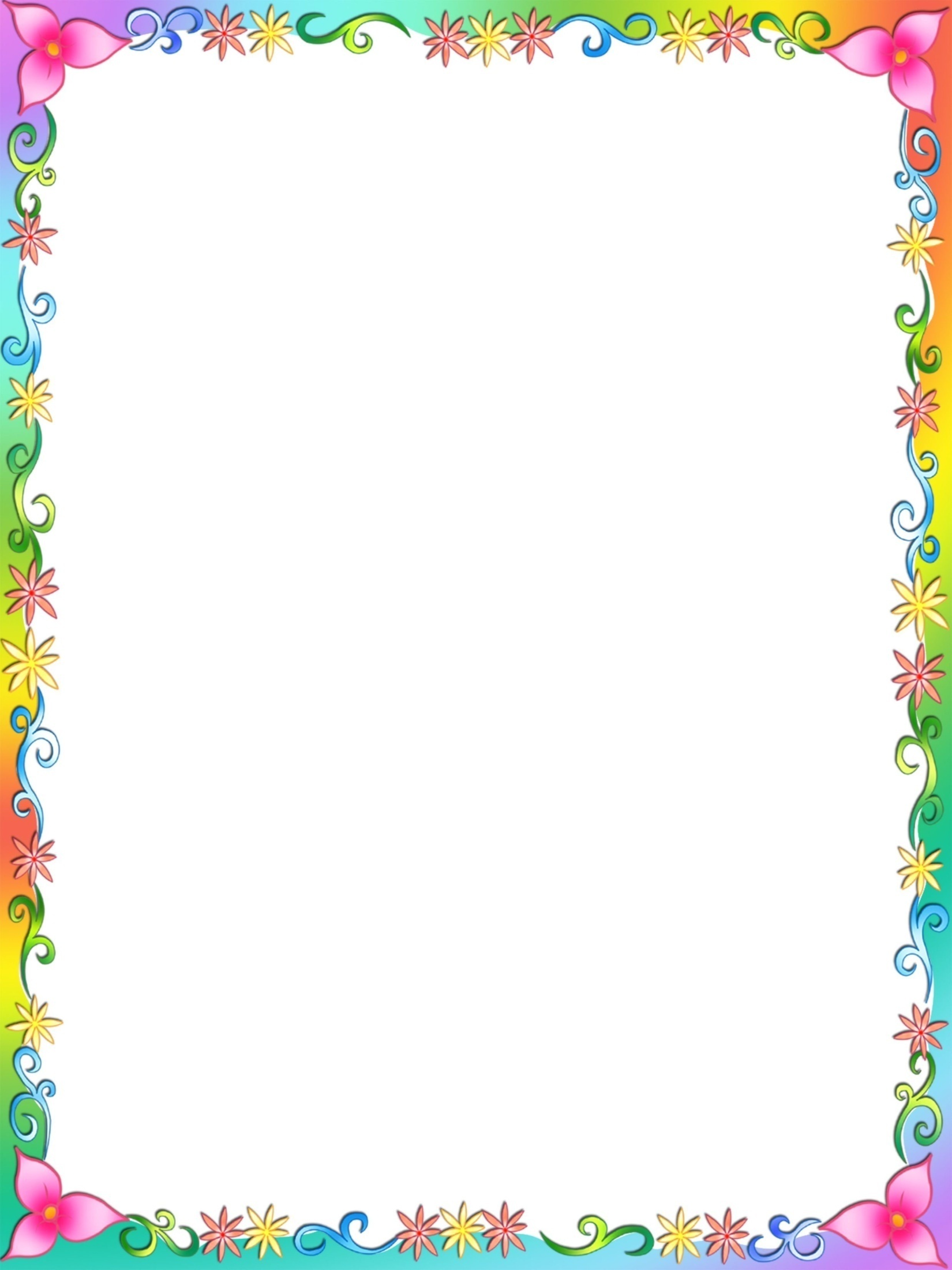 Центр музыки
Оборудование: магнитофон;   музыкальные игрушки;   музыкальные инструменты (бубен, колокольчики, погремушки, барабан, дудочка, металлофон, деревянные ложки, гармошка, маракасы);   электромузыкальные игрушки;
 фотографии детских  композиторов;
аудиозаписи: детские песенки, сказки, звуки природы.
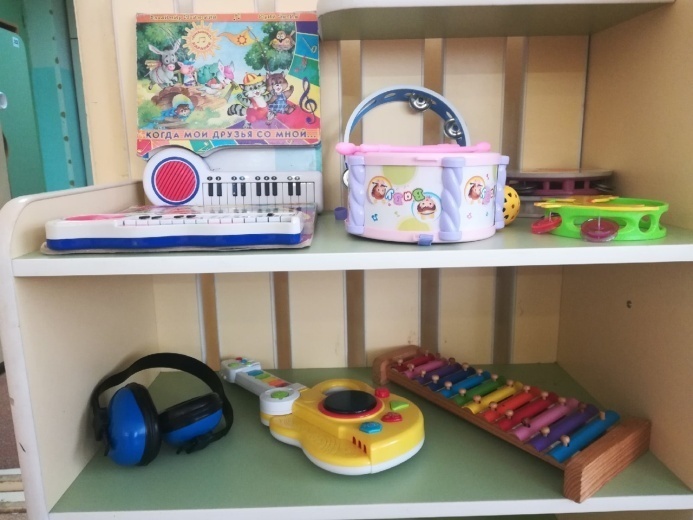 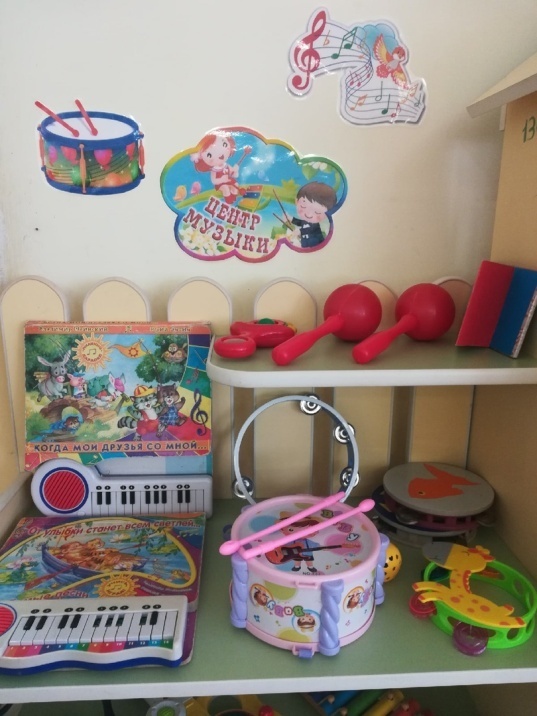 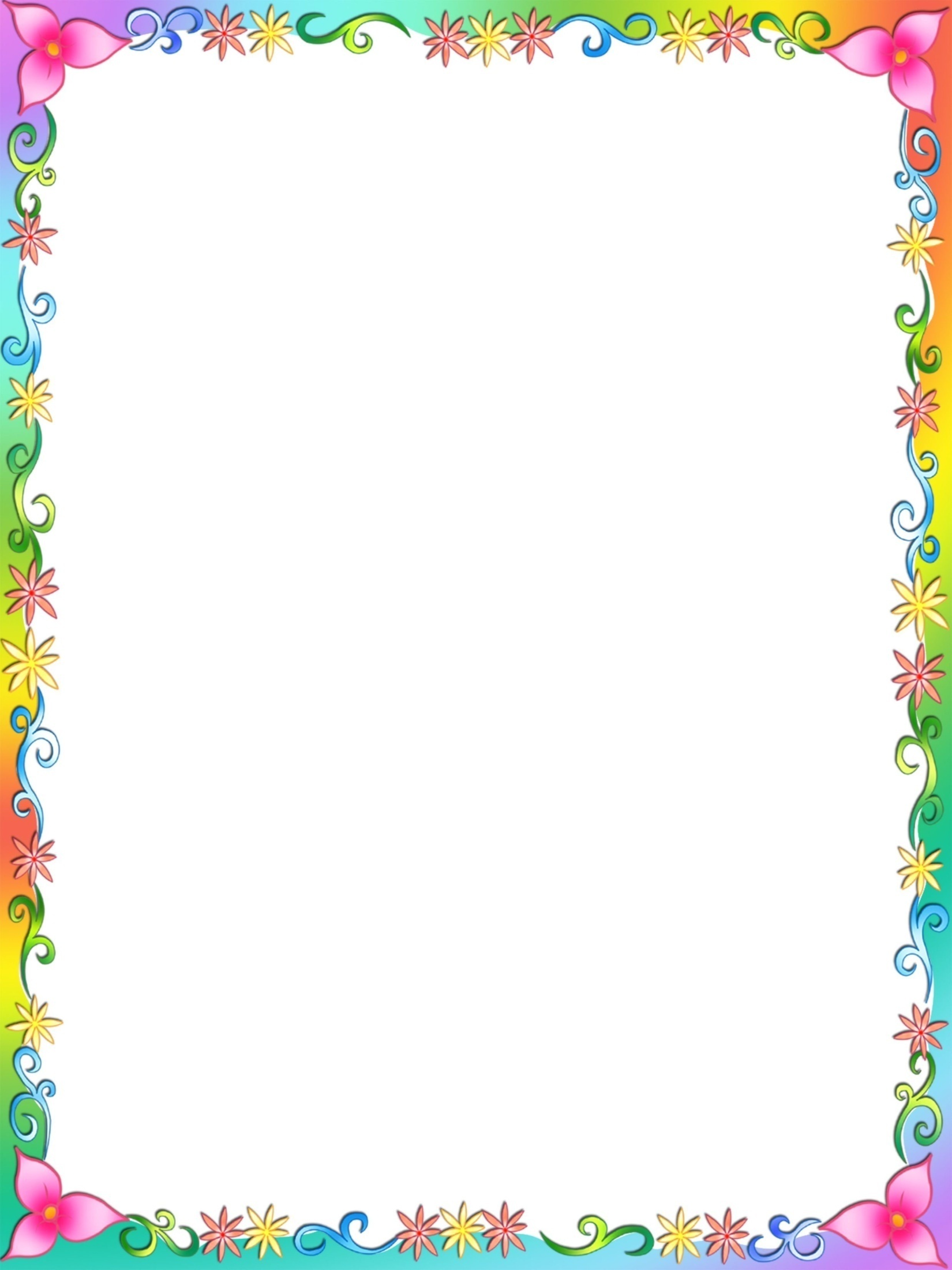 Центр театра
Оборудование: различные виды театра: настольный (деревянный, резиновый, бибабо, магнитный;    игрушки – забавы;   маски, шапочки животных;  игрушки пальчикового театра.
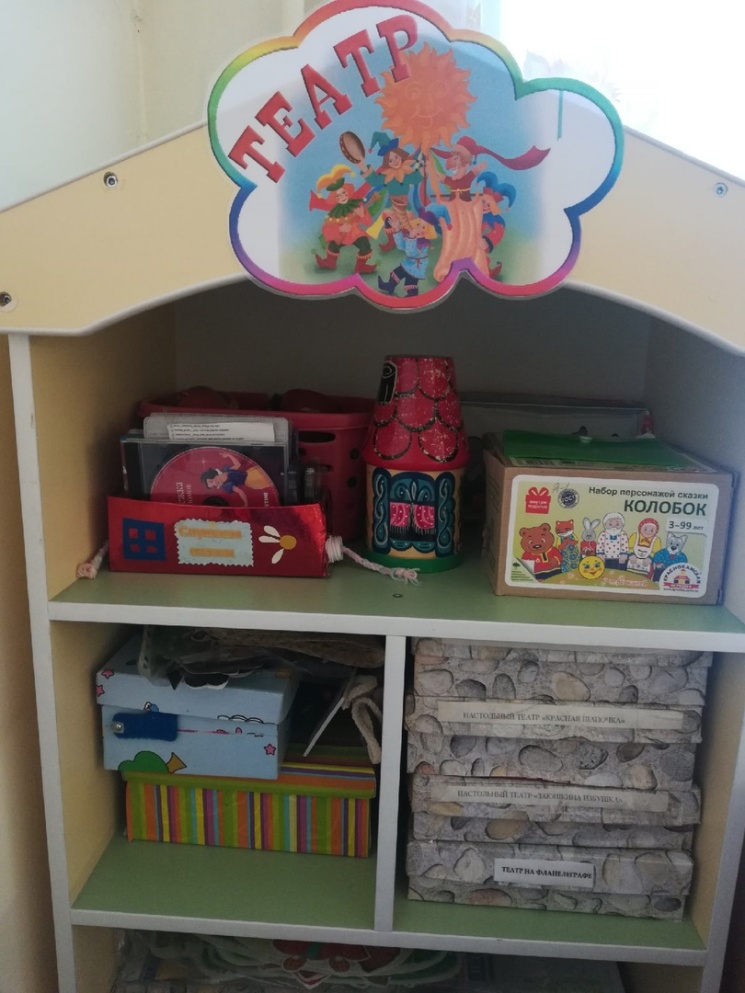 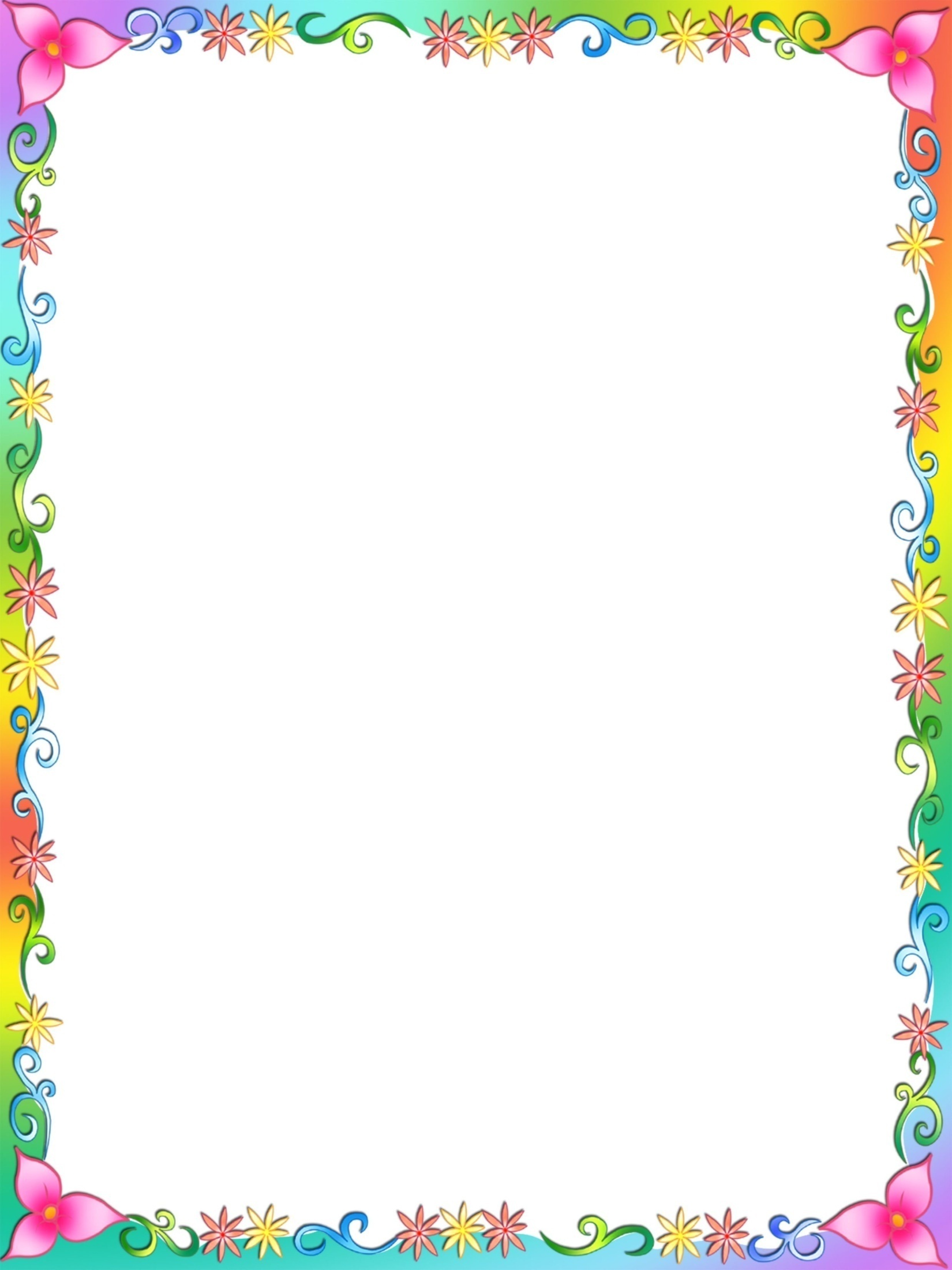 Центр физического развития
Оборудование: оборудование для прыжков: шнур короткий плетёный;  сухой бассейн (крышки, мячики);   кегли, косички, веревочки, скакалки, кольцеброс;   атрибуты для ОРУ: флажки, погремушки, платочки (по количеству детей);   атрибуты для подвижных игр: рули, маски, «боулинг»;   мешочки с крупой;  массажные мячики – тренажеры; мячи: резиновые (разных размеров, надувные, массажные, футбольный.
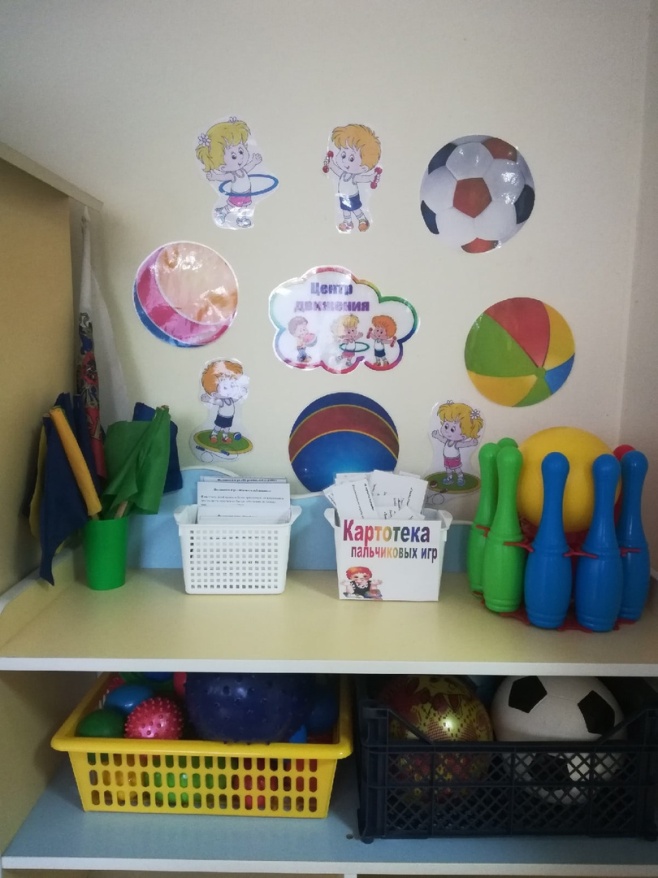 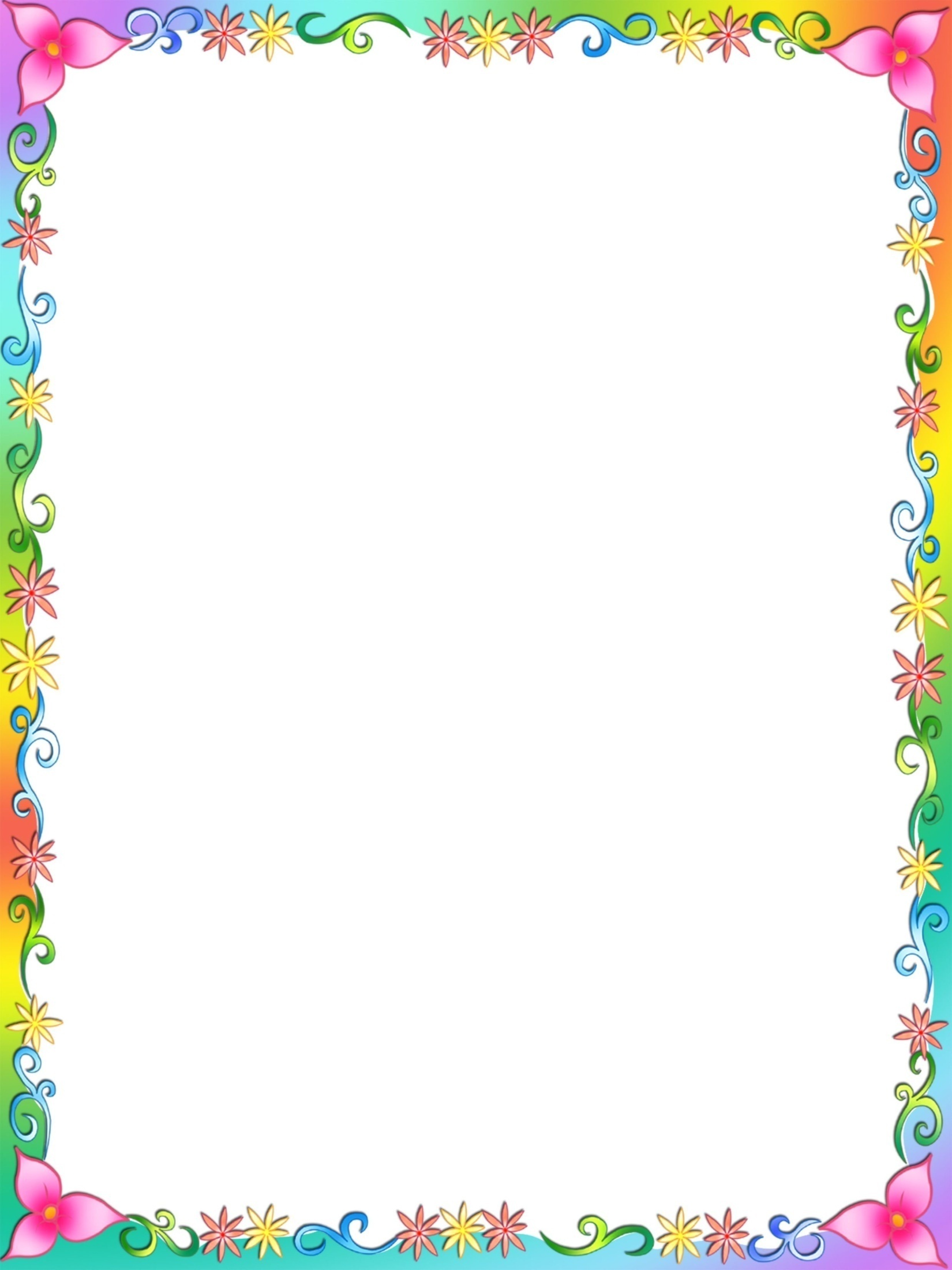 Планируемые направления развития РППС:
Пополнить количество компонентов в каждом центре в соответствии с возрастом и образовательными задачами.
Результаты реализации запланированных направлений развития РППС:
Центр музыки пополнила: Картотека музыкально – дидактических игр.
Картотека песенок и стишков.
Картотека игр - драматизации.
Картотека музыкально – подвижные игры. Также добавили в центр музыки барабан, маракасы, бубен.
Центр физического развития пополнила: Картотека гимнастики после сна
Комплекс упражнений утренней гимнастики
Картотека подвижных игр.
Мешочки с крупой, флаги, скакалка.